We are..
Lawrence Gardner
Head of ICT
Paul Dudley
Business Systems Manager
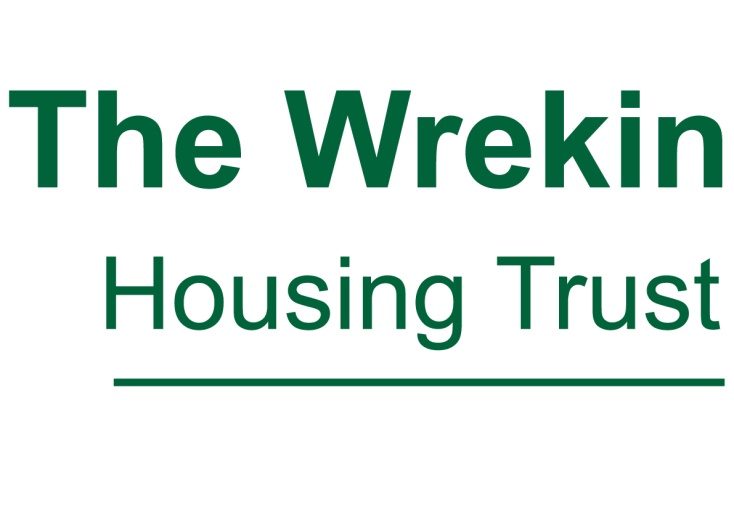 What we have done
skills
[Speaker Notes: A fancy way of saying keep it simple at the sharp end

Organisations who imagine all sort of complexity on the mobile – raising orders – NO,NO,NO

Throw away preconceptions, take expert guidance]
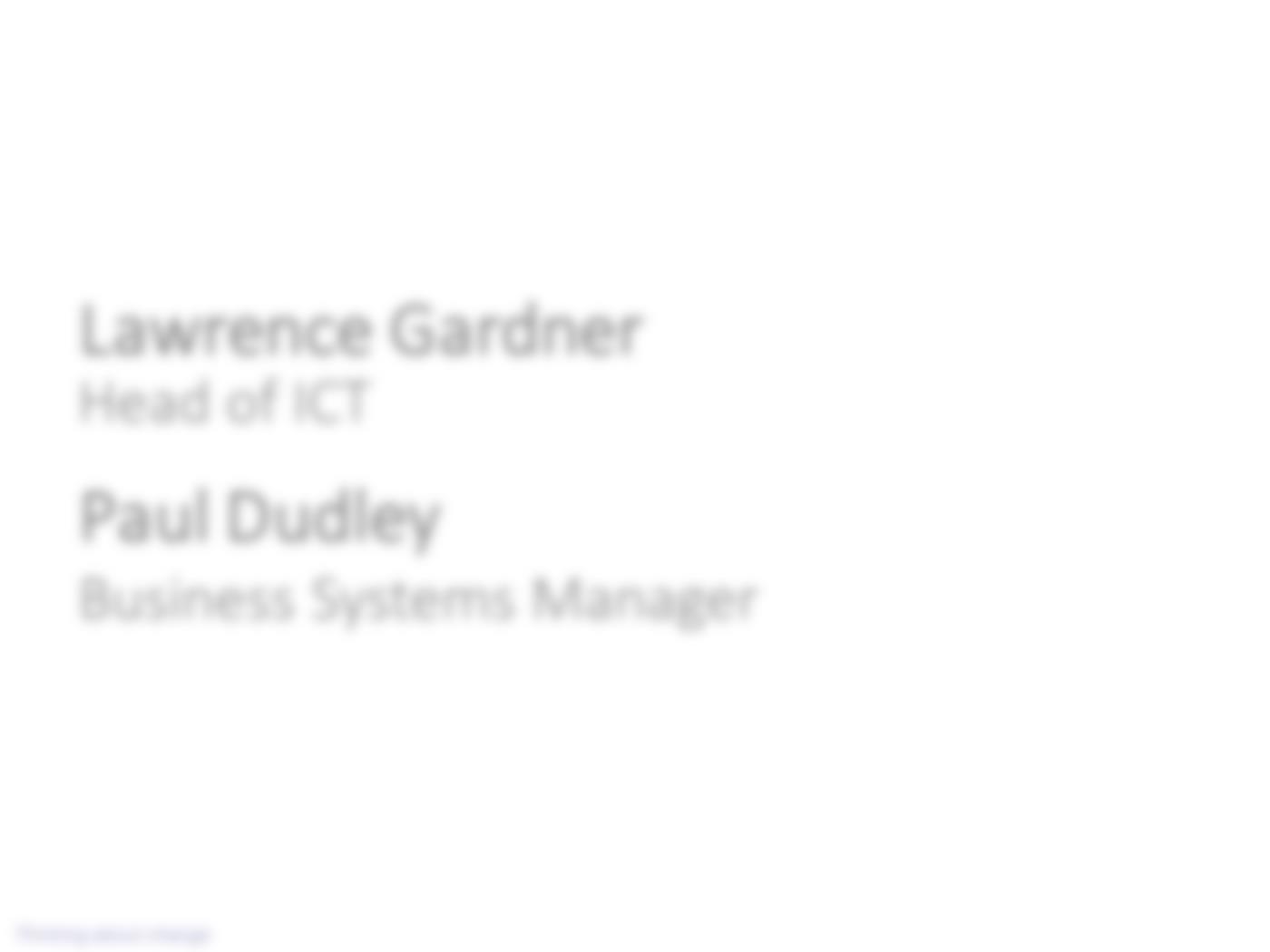 What we have done..
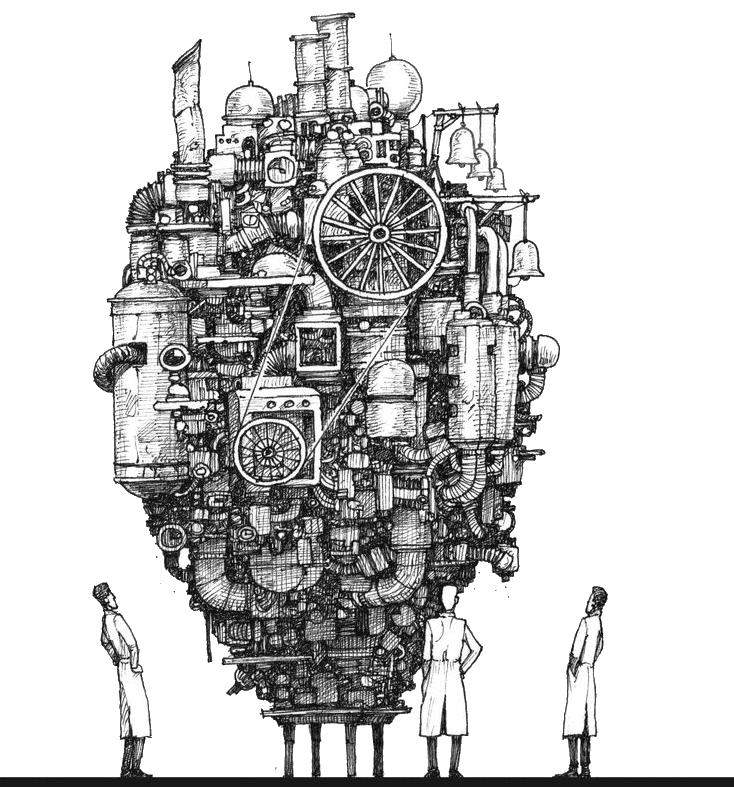 Created from scratch a complete replacement housing solution, covering all business needs  ….
Tenancy Management
Workflow (BPM)
Voids and Lettings
Repairs  Allocation & Costing
Development
iPad Forms
Asset Management
Repairs Materials e-trading
Arrears
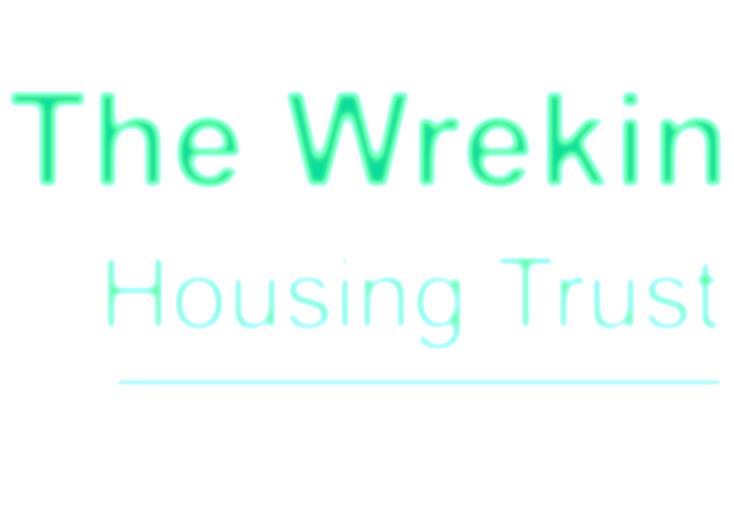 Van stock management
Mobile Repairs
Rents & Service Charges
Vulnerable Tenant Safeguarding
Web Lettings Applications
And to share
[Speaker Notes: A fancy way of saying keep it simple at the sharp end

Organisations who imagine all sort of complexity on the mobile – raising orders – NO,NO,NO

Throw away preconceptions, take expert guidance]
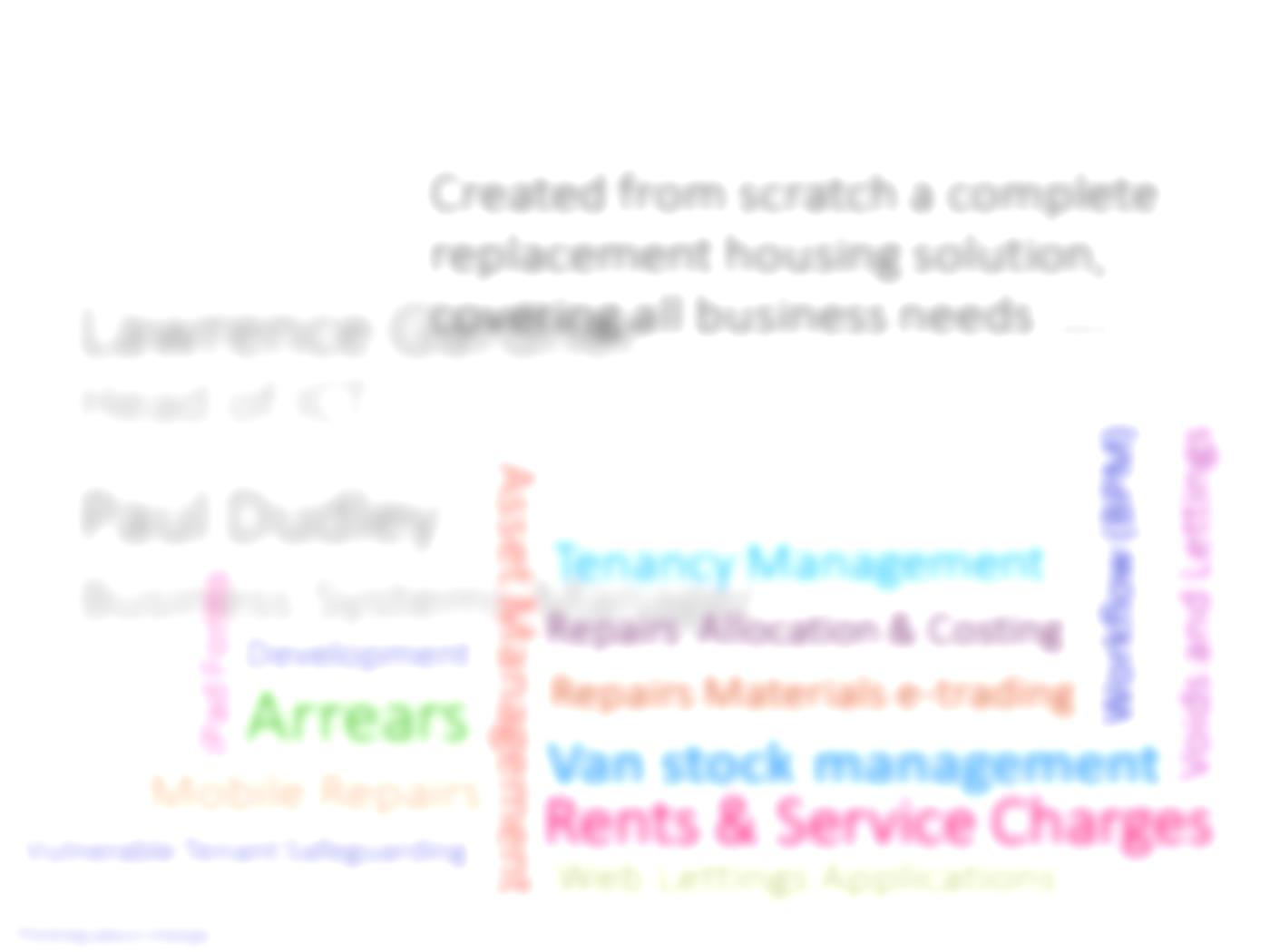 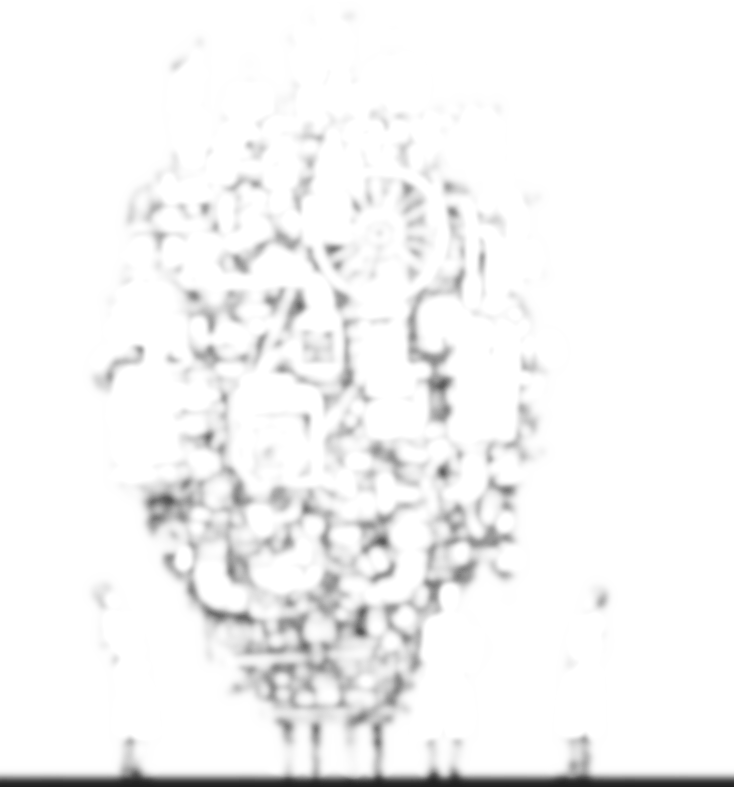 And to share …
How?
Why?
Success?
Failure?
Better?
Worse?
Disadvantages?
Advantages?
What do the users think!
What started thinking
[Speaker Notes: A fancy way of saying keep it simple at the sharp end

Organisations who imagine all sort of complexity on the mobile – raising orders – NO,NO,NO

Throw away preconceptions, take expert guidance]
What started us thinking about change?…
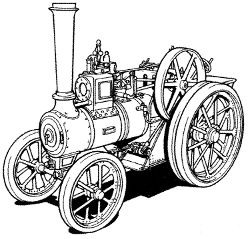 Long in the tooth 3rd party system….
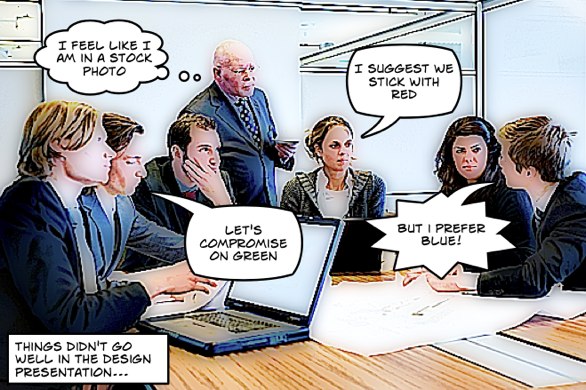 designed by committee, evolved by committee:
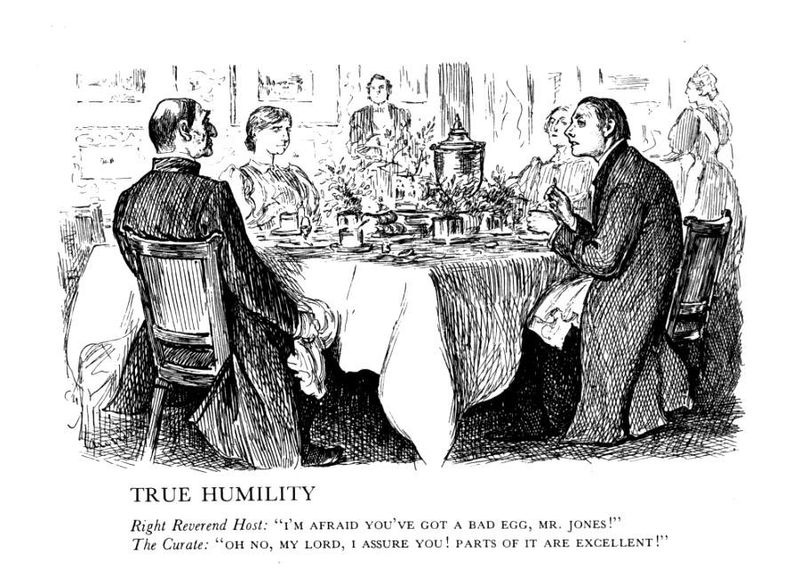 “Curates Egg”
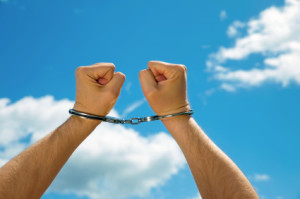 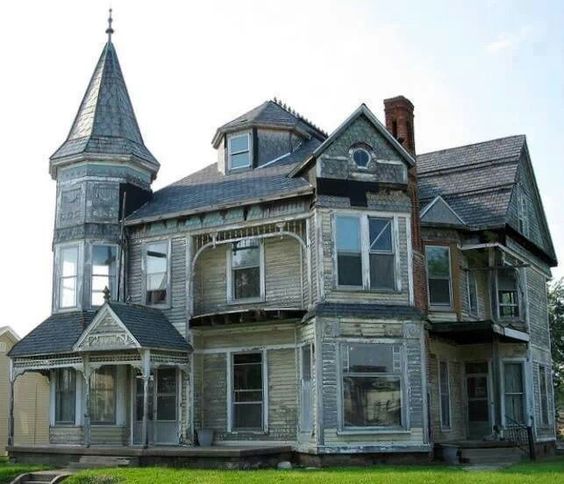 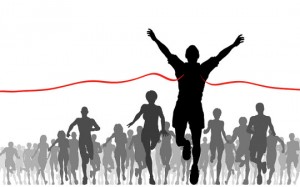 Switching providers unappealing – severe limitations of choice, Ingrained monopolistic attitudes, expensive round trip!:
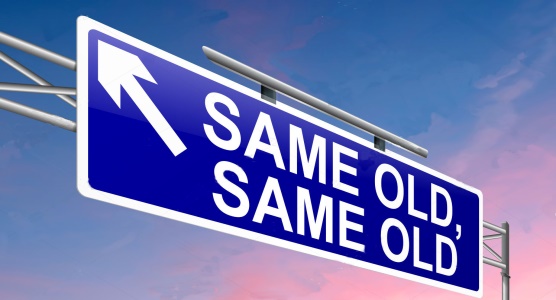 Shown our metal, providing solutions ahead of them (never) becoming available from our supplier - beating them at their own game
Captures not captivates:
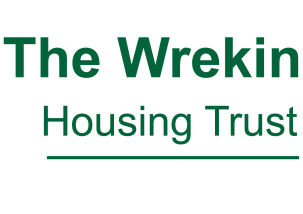 Expensively obsolete:
Packages, good bad ugly
[Speaker Notes: A fancy way of saying keep it simple at the sharp end

Organisations who imagine all sort of complexity on the mobile – raising orders – NO,NO,NO

Throw away preconceptions, take expert guidance]
Packages: Good, Bad, Ugly?…
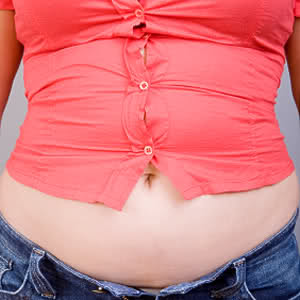 Off the peg …
more likely best available fit rather than exact fit
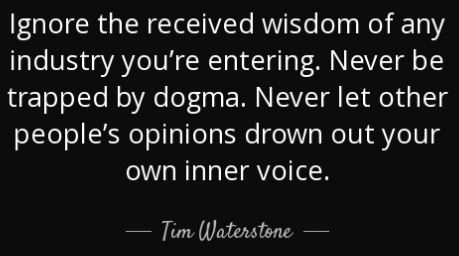 Enshrine conventional/Received Wisdom
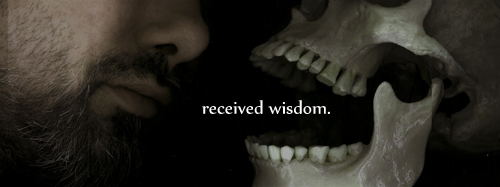 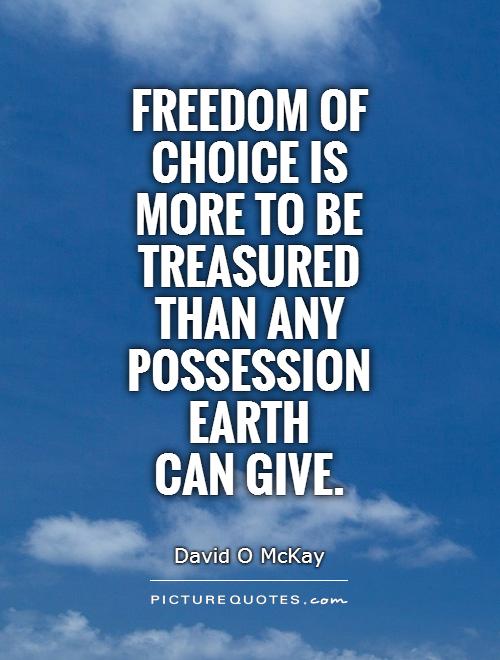 Open Architecture
averse
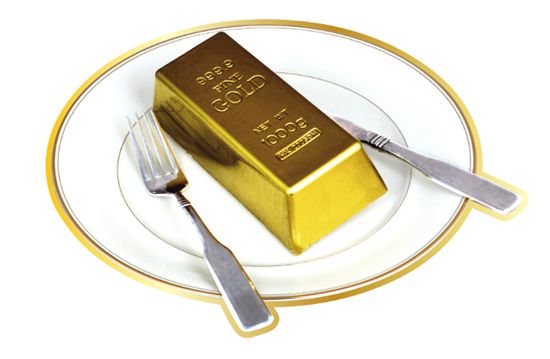 Always Expensive!
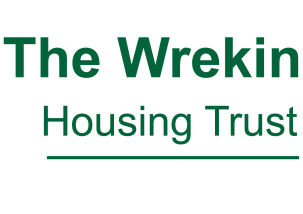 Why write?
skills
[Speaker Notes: A fancy way of saying keep it simple at the sharp end

Organisations who imagine all sort of complexity on the mobile – raising orders – NO,NO,NO

Throw away preconceptions, take expert guidance]
Write your own – why?
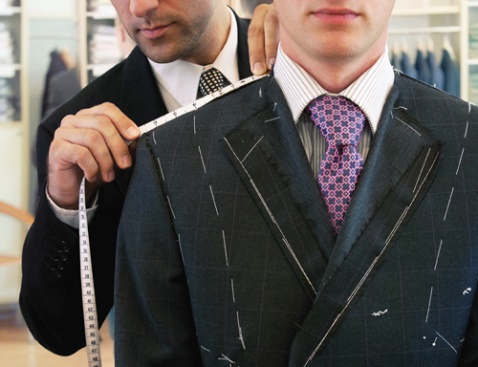 100% the way you want it
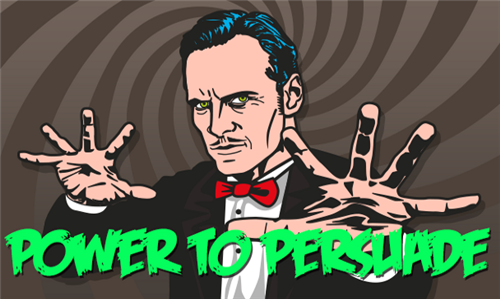 No one else to win over to have it your way
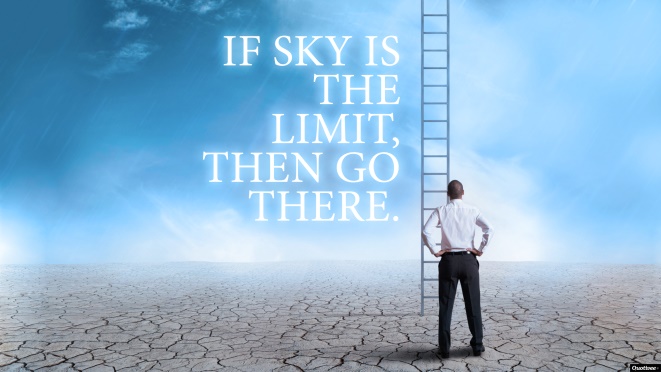 The only limit is your imagination
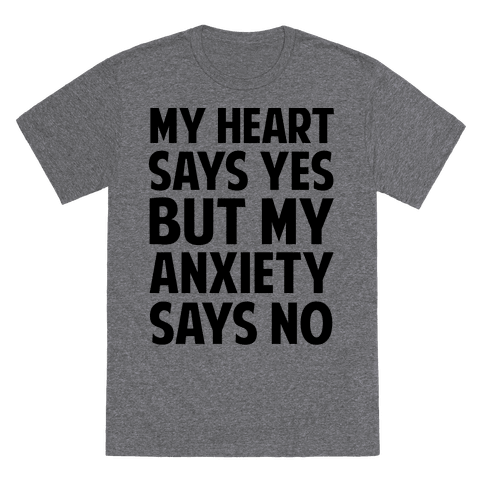 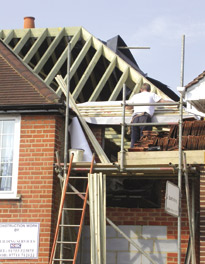 BUT!
…. Not for the faint-hearted!
Change it to suit yourself, in the ways that suit you, when it suits you!
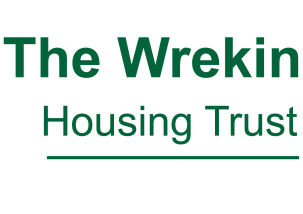 Why not write!
skills
[Speaker Notes: A fancy way of saying keep it simple at the sharp end

Organisations who imagine all sort of complexity on the mobile – raising orders – NO,NO,NO

Throw away preconceptions, take expert guidance]
Write your own – why you might not!
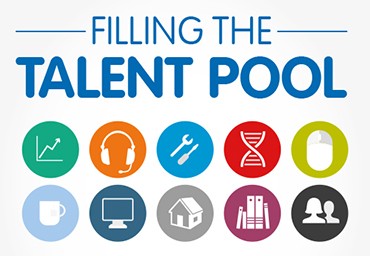 Finding the creative talent,
keeping the creative talent
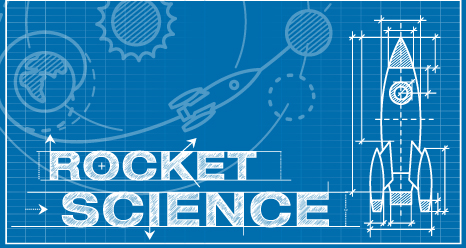 Mastery of a very particular science!
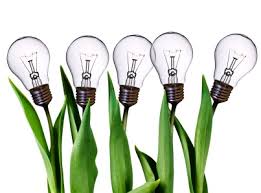 Containing wild Ideas!
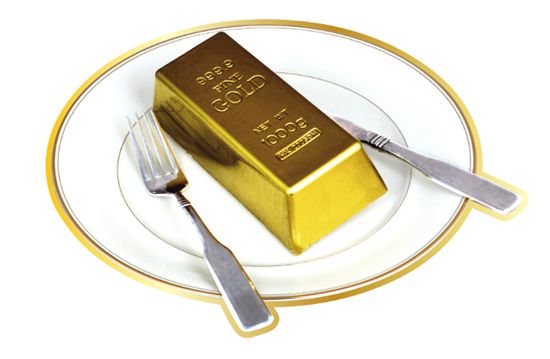 Still ain’t cheap!
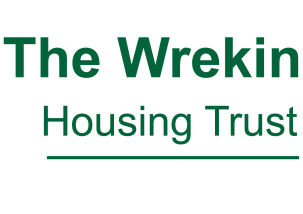 Why not write2!
skills
[Speaker Notes: A fancy way of saying keep it simple at the sharp end

Organisations who imagine all sort of complexity on the mobile – raising orders – NO,NO,NO

Throw away preconceptions, take expert guidance]
Write your own – why you might not! (Pt II)
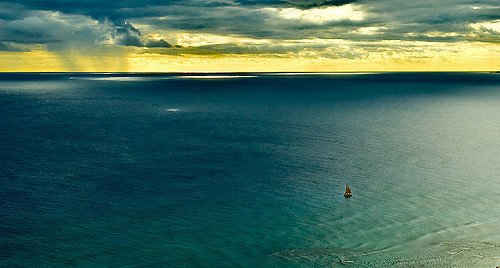 All alone on a wide, wide Sea
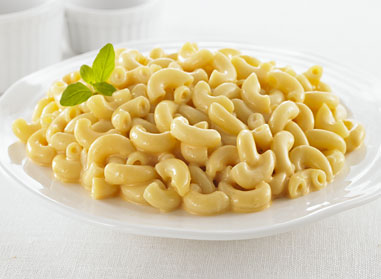 Risk Appetite – Staid but also SAFE!
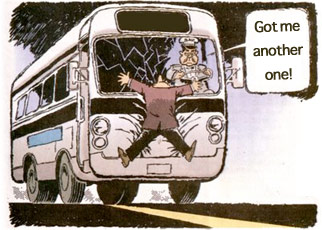 Risk Appetite – elevated exposure to ‘run over by a bus theory’
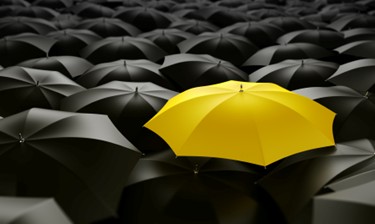 Are your design team trend setters or dedicated followers of fashion?!
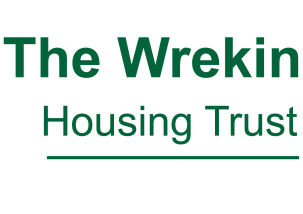 Our credentials
skills
[Speaker Notes: A fancy way of saying keep it simple at the sharp end

Organisations who imagine all sort of complexity on the mobile – raising orders – NO,NO,NO

Throw away preconceptions, take expert guidance]
Write your own – our credentials!
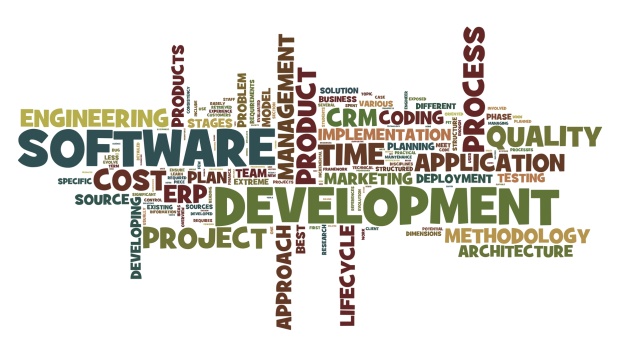 Own development capability since 2002 …
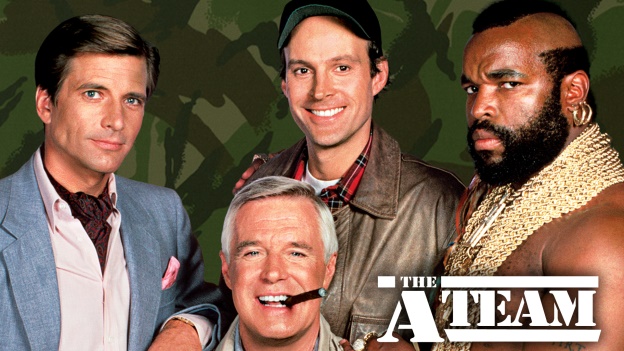 … part of strong in-house ICT team with strong reputation, confidence
Up to Board level
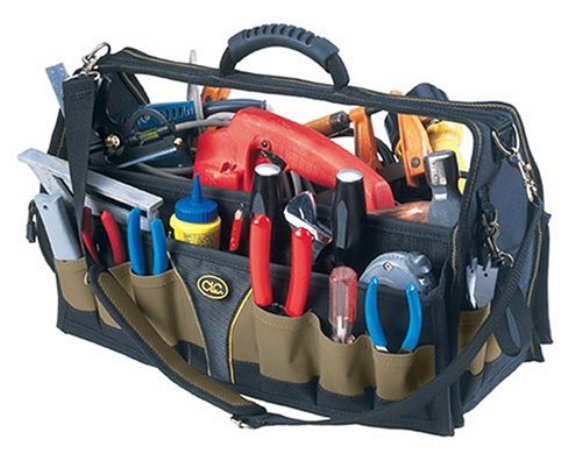 Large, home grown software portfolio: Mobile, e-trading, Contractor, Lettings, Website, etc.
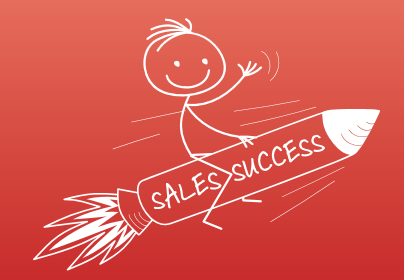 Successes in commercial exploitation  of IP
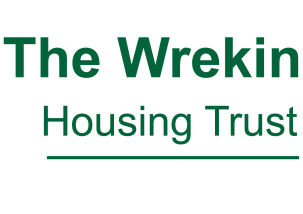 Cart horse
skills
[Speaker Notes: A fancy way of saying keep it simple at the sharp end

Organisations who imagine all sort of complexity on the mobile – raising orders – NO,NO,NO

Throw away preconceptions, take expert guidance]
A once in a lifetime opportunity!
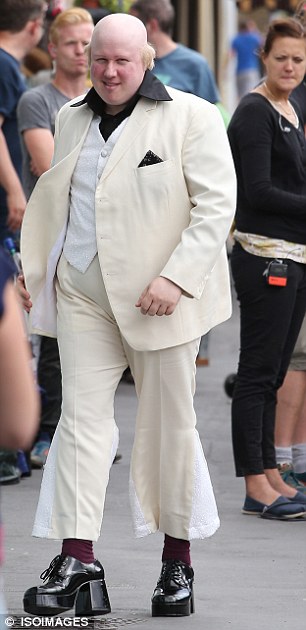 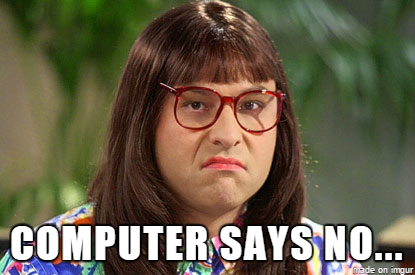 Goodbye to the system driving the process due to ….
… Ill-fitting dated solutions …
… over which we have little influence
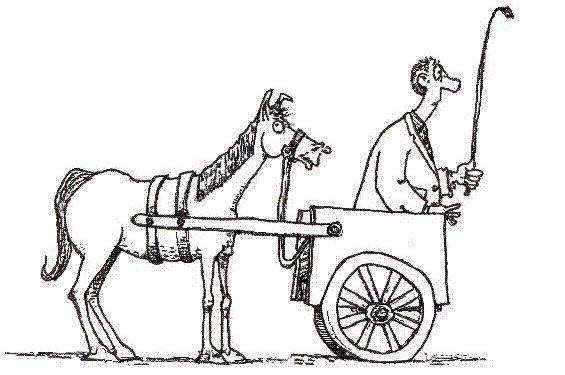 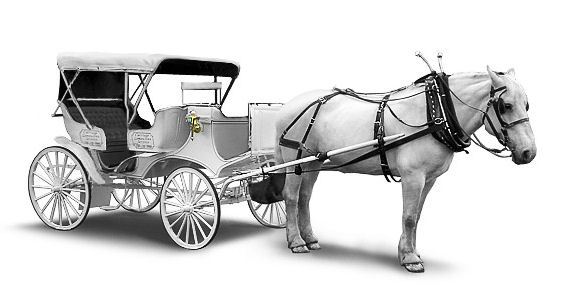 Hello to the system that follows the process
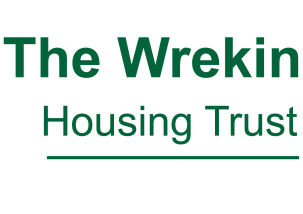 Scary blank
skills
[Speaker Notes: A fancy way of saying keep it simple at the sharp end

Organisations who imagine all sort of complexity on the mobile – raising orders – NO,NO,NO

Throw away preconceptions, take expert guidance]
What is the scariest thing when designing something new?
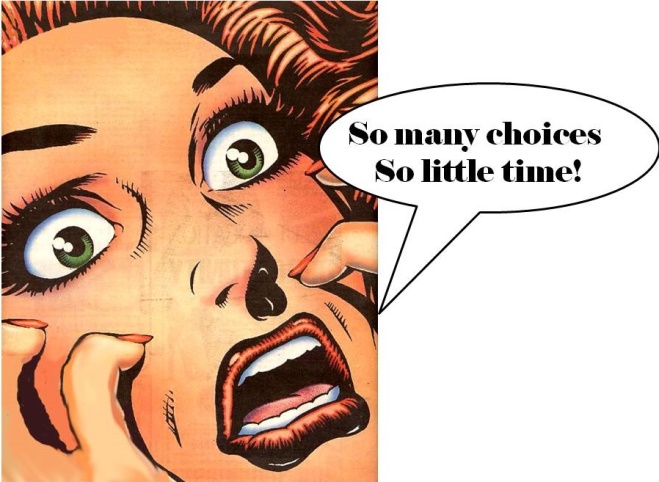 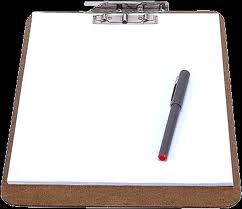 The blank piece of paper!
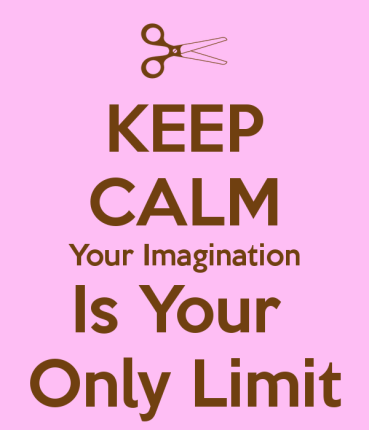 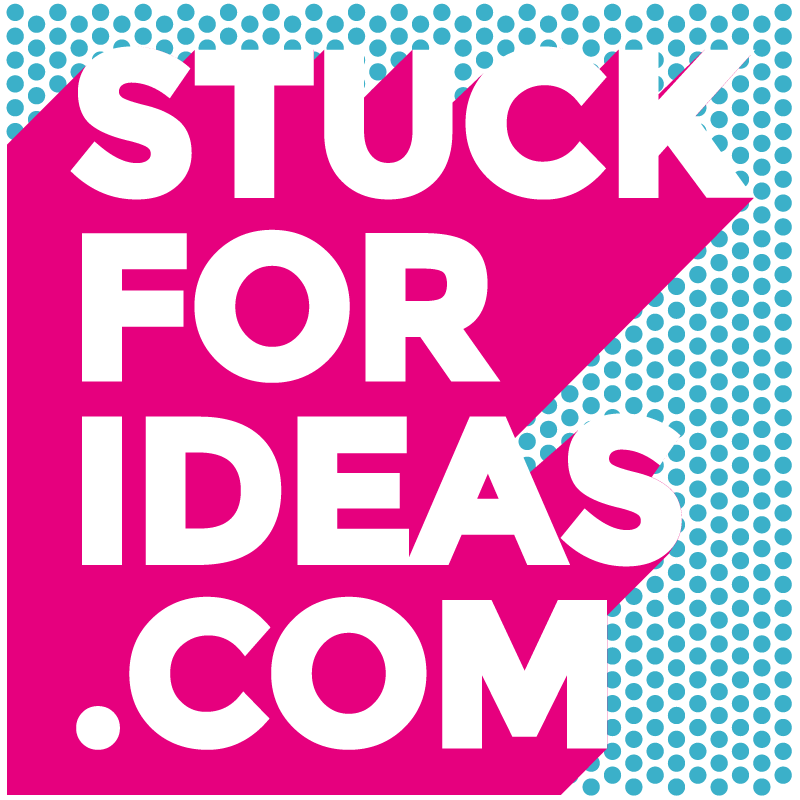 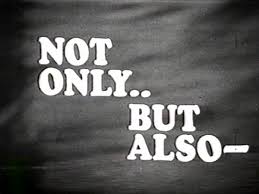 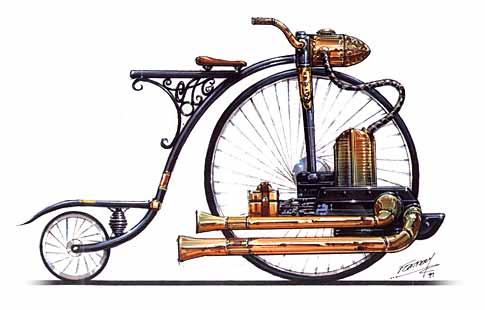 The dangers of using the old system as a guide for the new, creating a souped-up anachronism
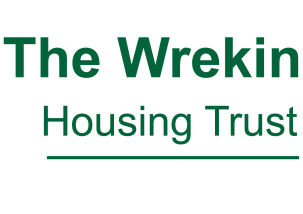 Old car IBS
skills
[Speaker Notes: A fancy way of saying keep it simple at the sharp end

Organisations who imagine all sort of complexity on the mobile – raising orders – NO,NO,NO

Throw away preconceptions, take expert guidance]
Outgoing bought-in solution- evolution or mutation?
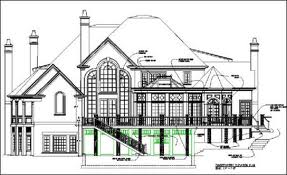 Started as a clean design; 1997
20 years of user led modification …..
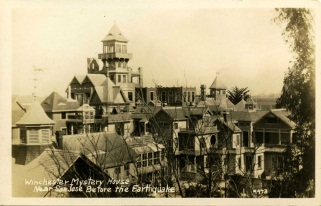 Winchester Mystery House
The original sprawling mansion
Started out as an 8 room house
38 years of continuous building works
Ended up a 7 storey, 160 room mansion covering 6 acres
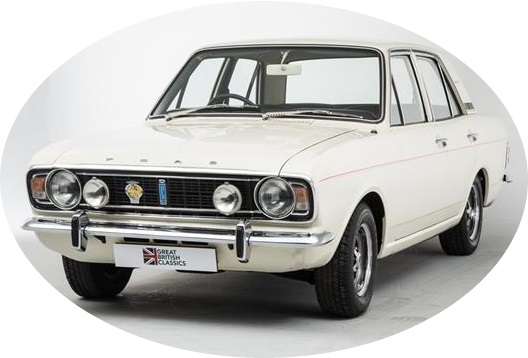 and 1997 was a very long time ago,
In IT design and technology advancement terms……
it’s eons ago …
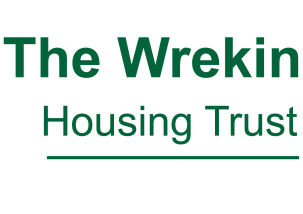 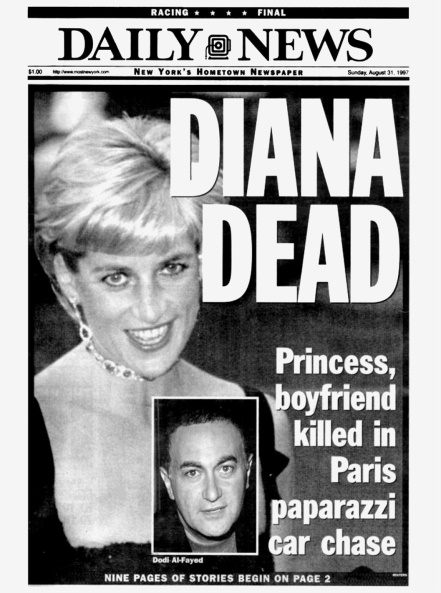 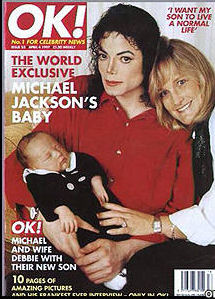 CADRE arrived
skills
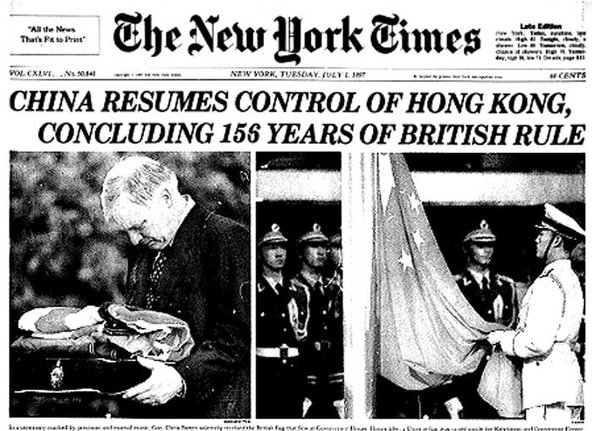 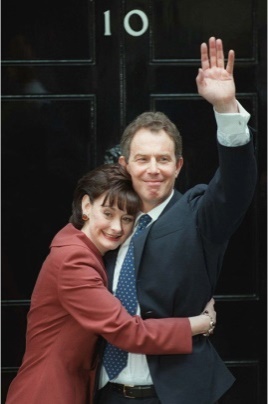 [Speaker Notes: A fancy way of saying keep it simple at the sharp end

Organisations who imagine all sort of complexity on the mobile – raising orders – NO,NO,NO

Throw away preconceptions, take expert guidance]
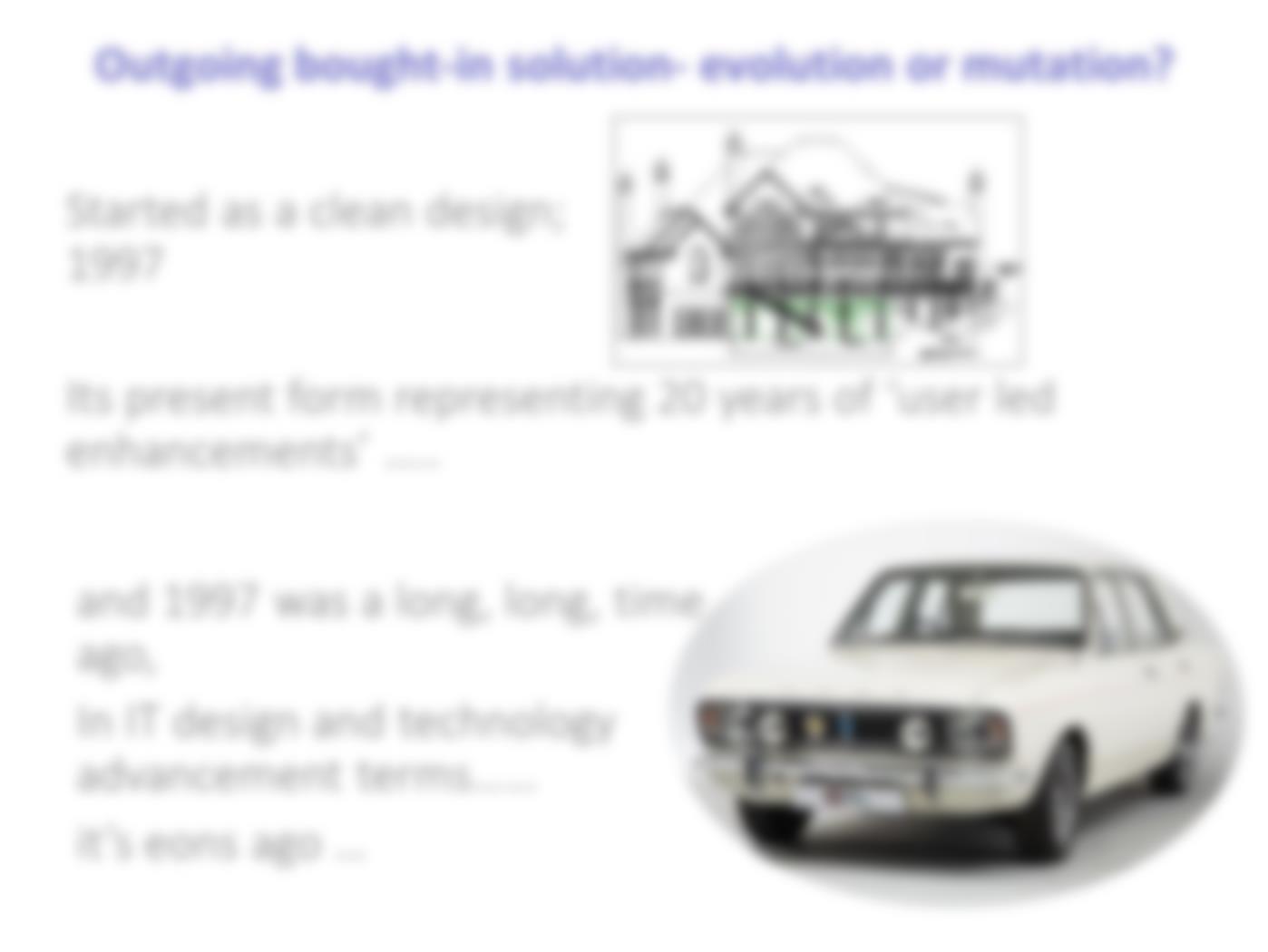 CADRE Housing has arrived!
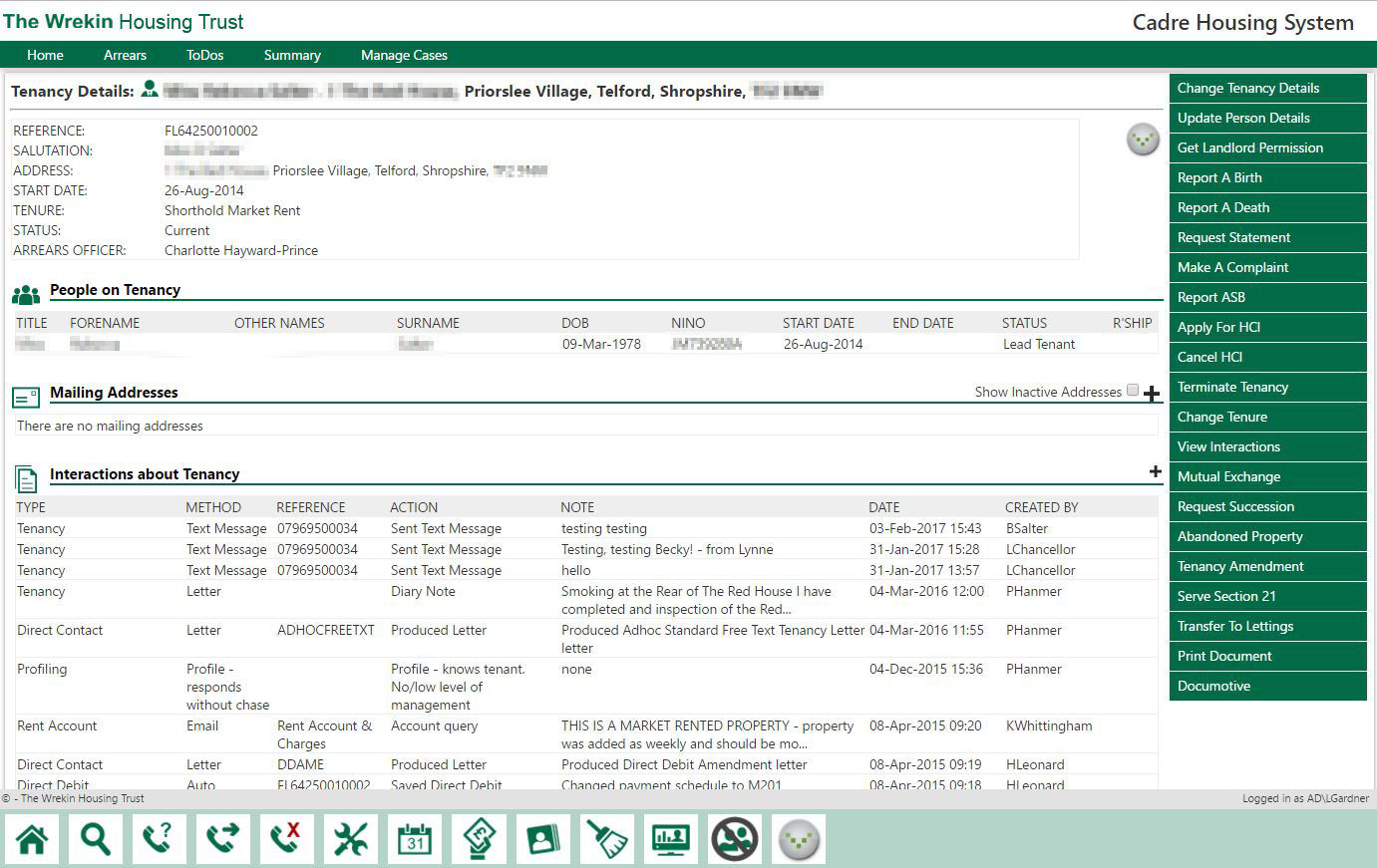 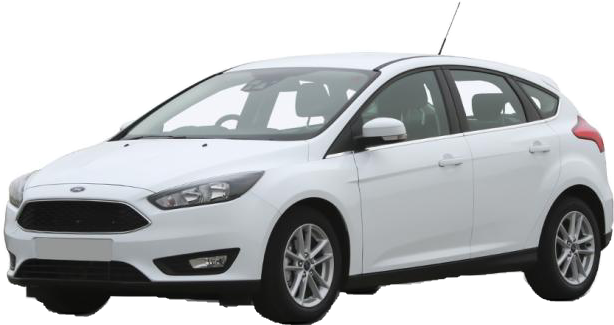 So 21st Century!
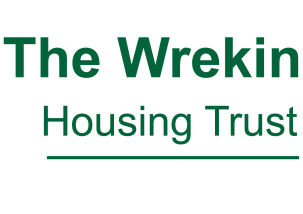 Created in the 21st Century, for the 21st Century
User video
skills
[Speaker Notes: A fancy way of saying keep it simple at the sharp end

Organisations who imagine all sort of complexity on the mobile – raising orders – NO,NO,NO

Throw away preconceptions, take expert guidance]
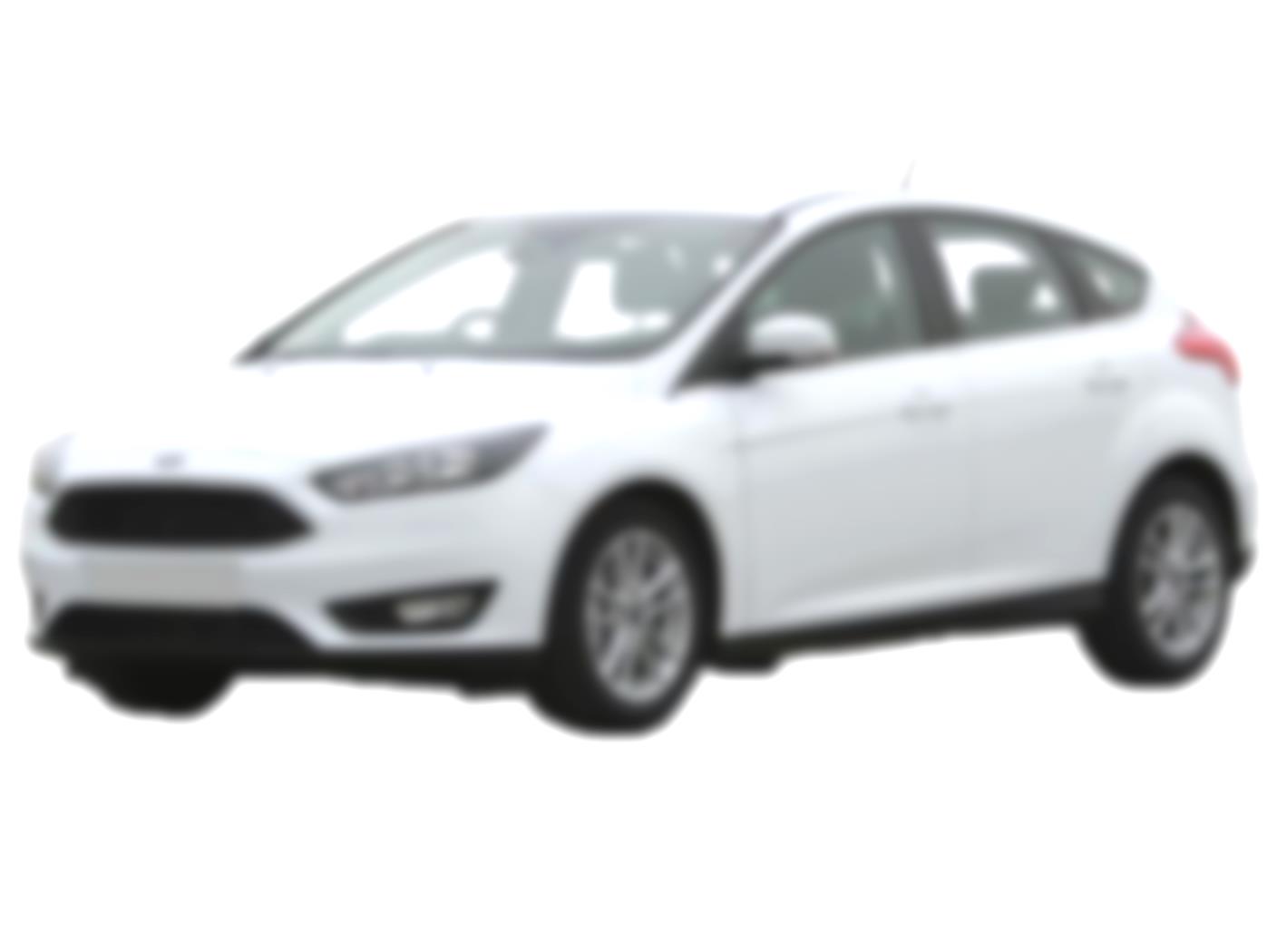 Design led by users
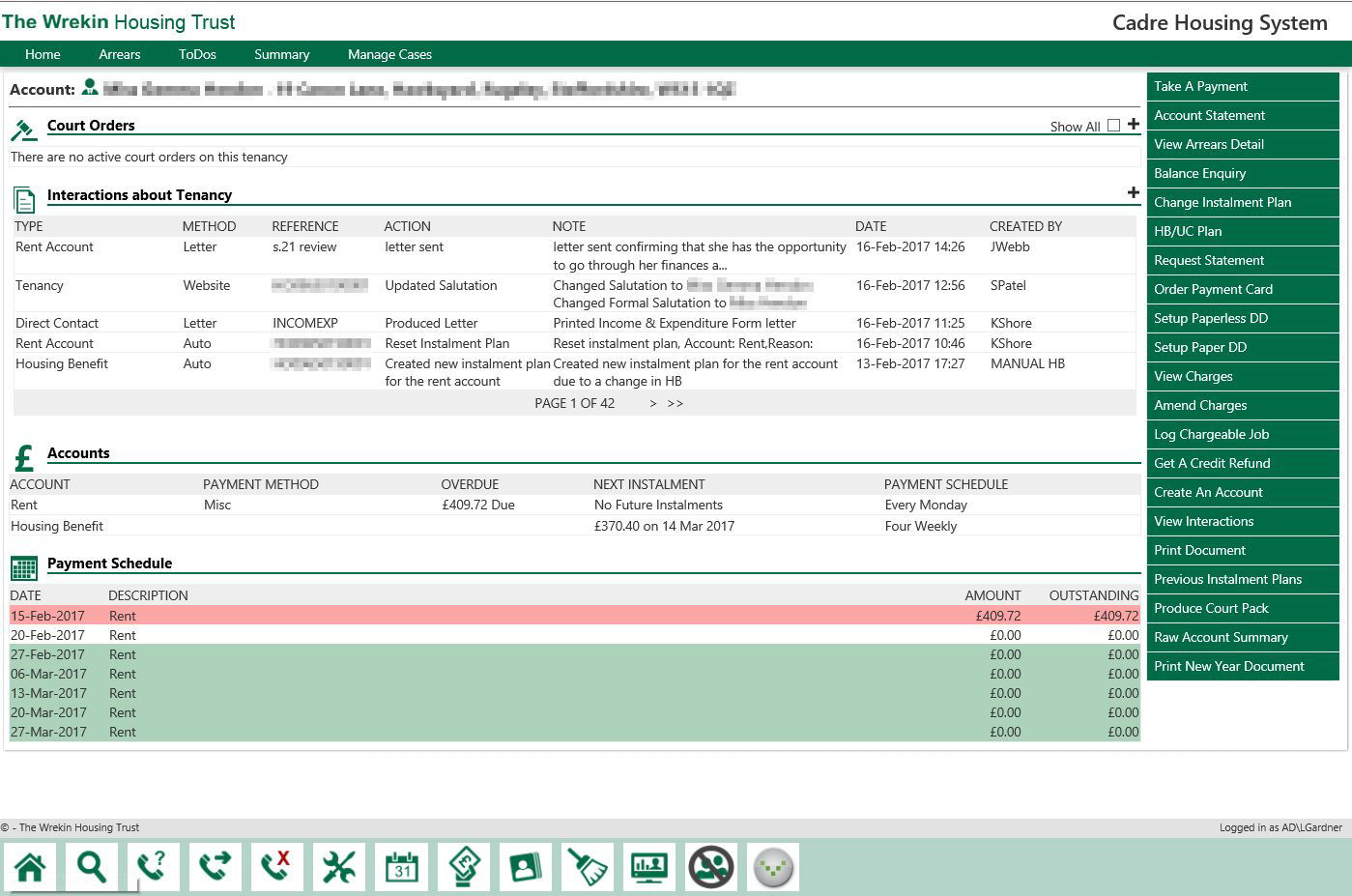 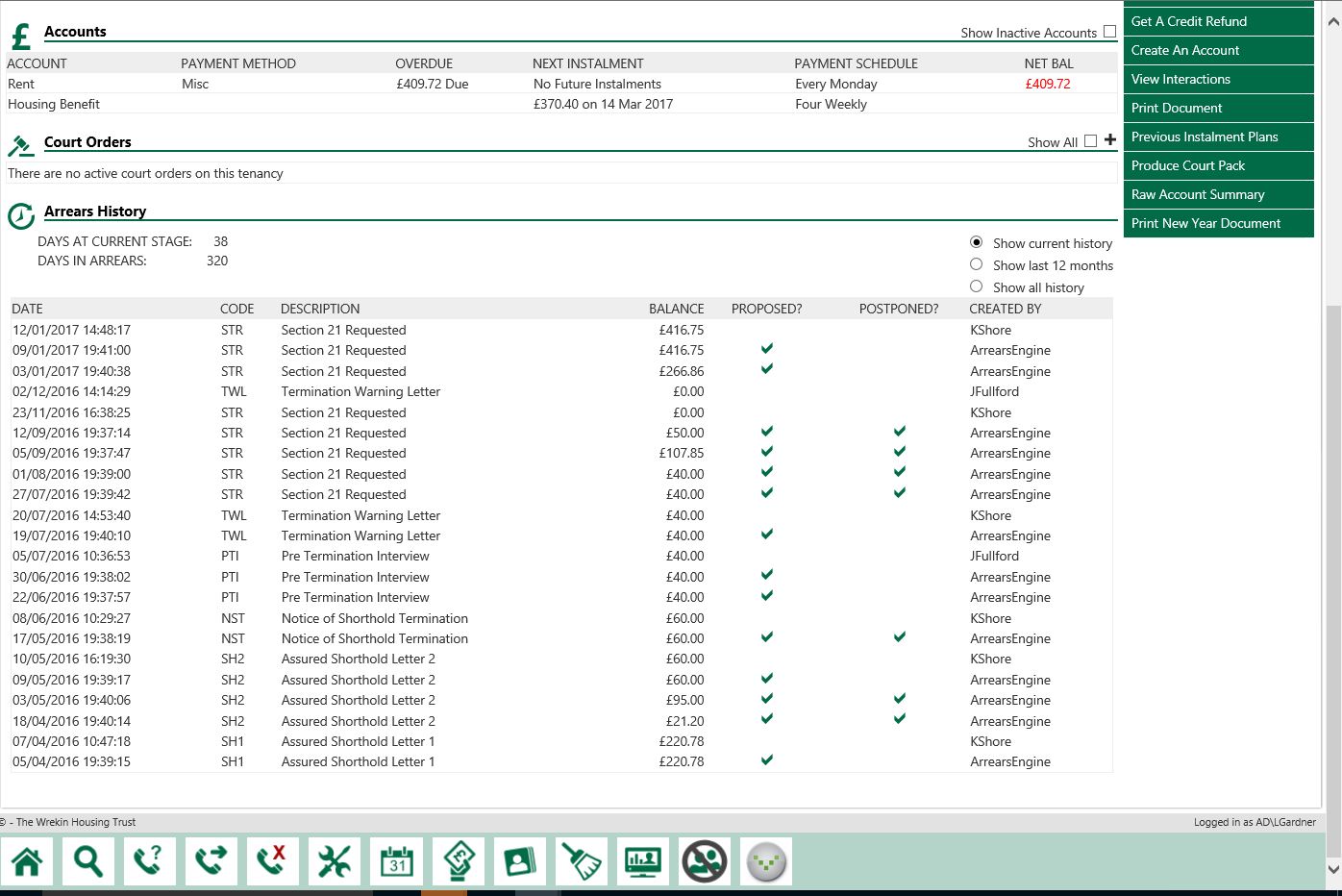 But how ?!?
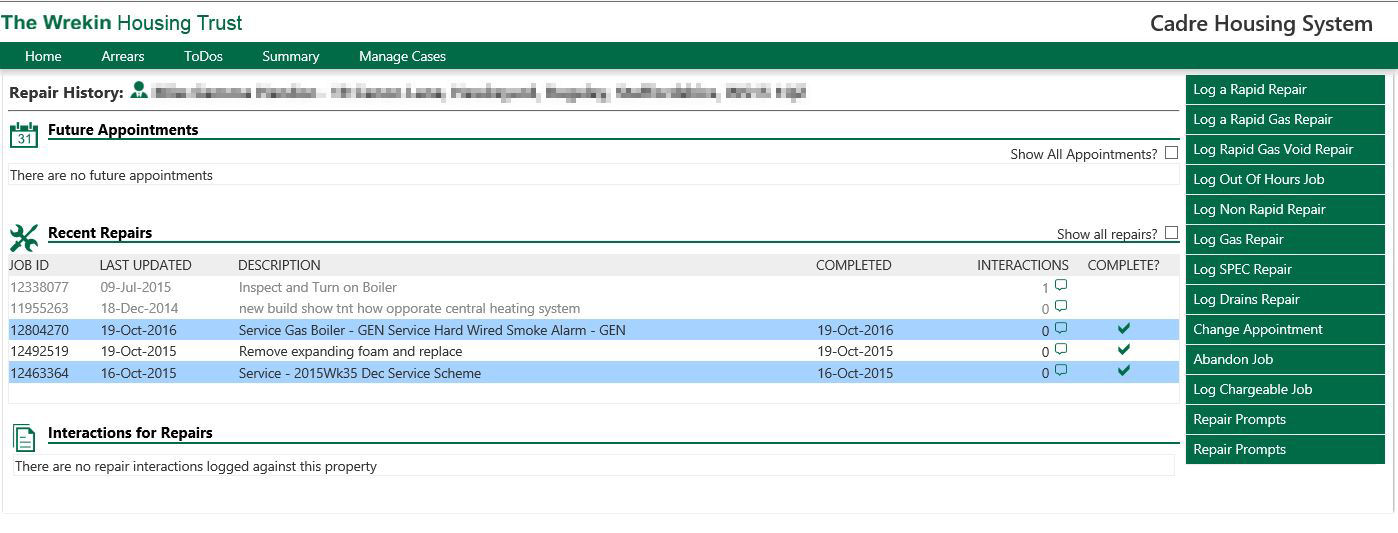 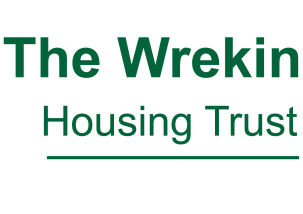 Systems thinking
skills
[Speaker Notes: A fancy way of saying keep it simple at the sharp end

Organisations who imagine all sort of complexity on the mobile – raising orders – NO,NO,NO

Throw away preconceptions, take expert guidance]
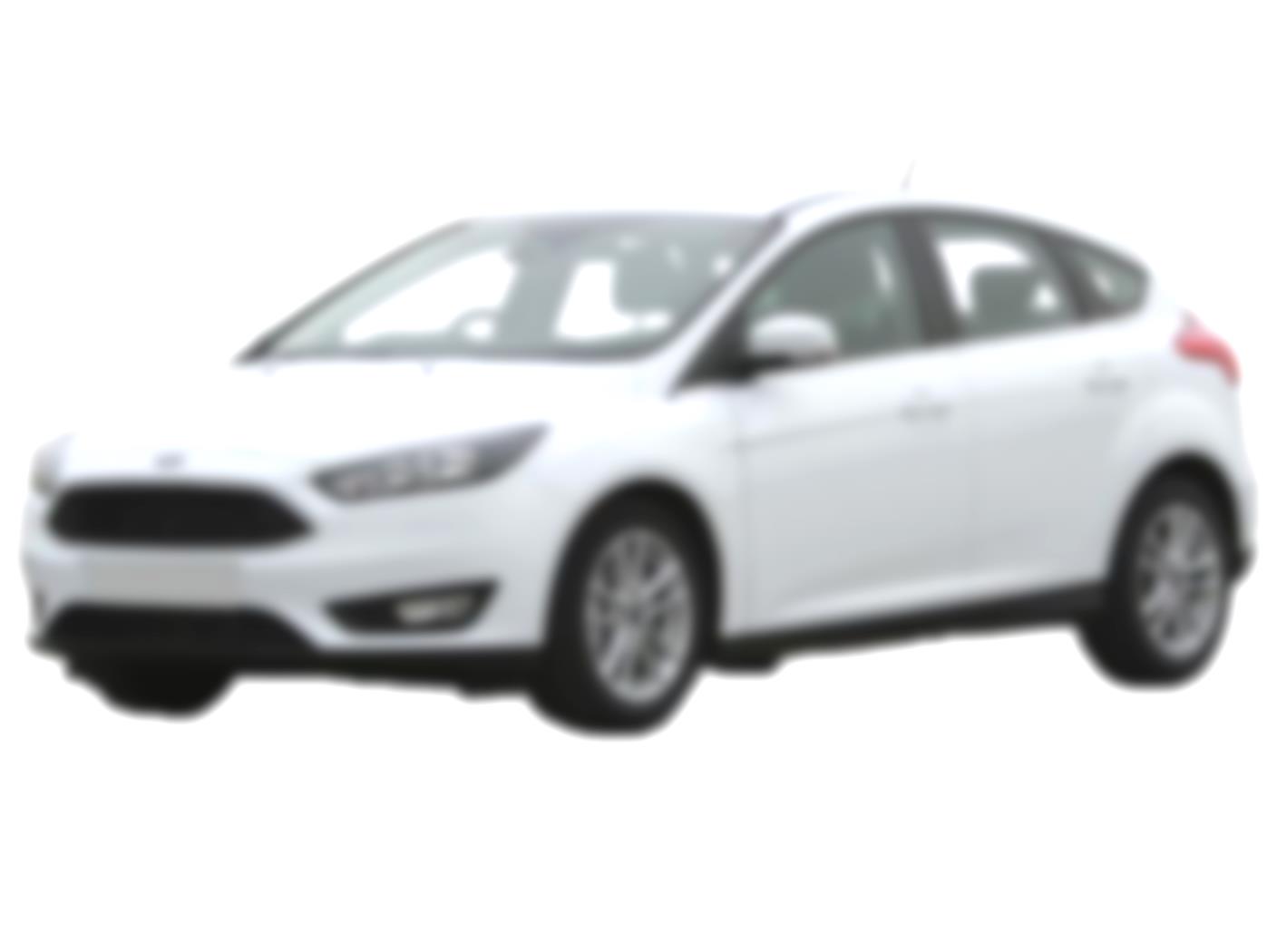 Introducing ……
Systems Thinking!
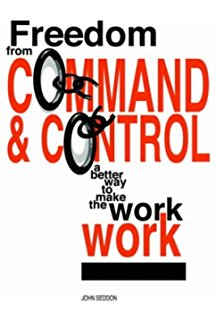 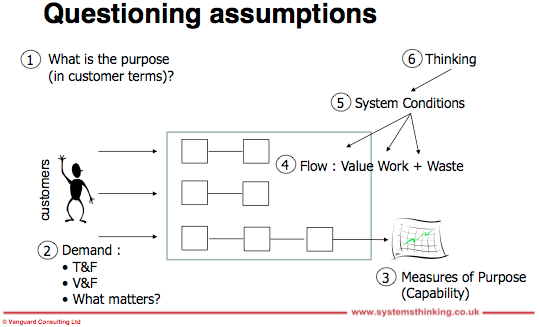 Why do customers call in from their point of view? What is our capability in responding to customer demands? How much of our work is, in truth, waste - and how much of this is created by the way the organisation works?    www.systemsthinking.co.uk
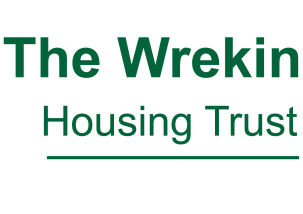 Design team
[Speaker Notes: A fancy way of saying keep it simple at the sharp end

Organisations who imagine all sort of complexity on the mobile – raising orders – NO,NO,NO

Throw away preconceptions, take expert guidance]
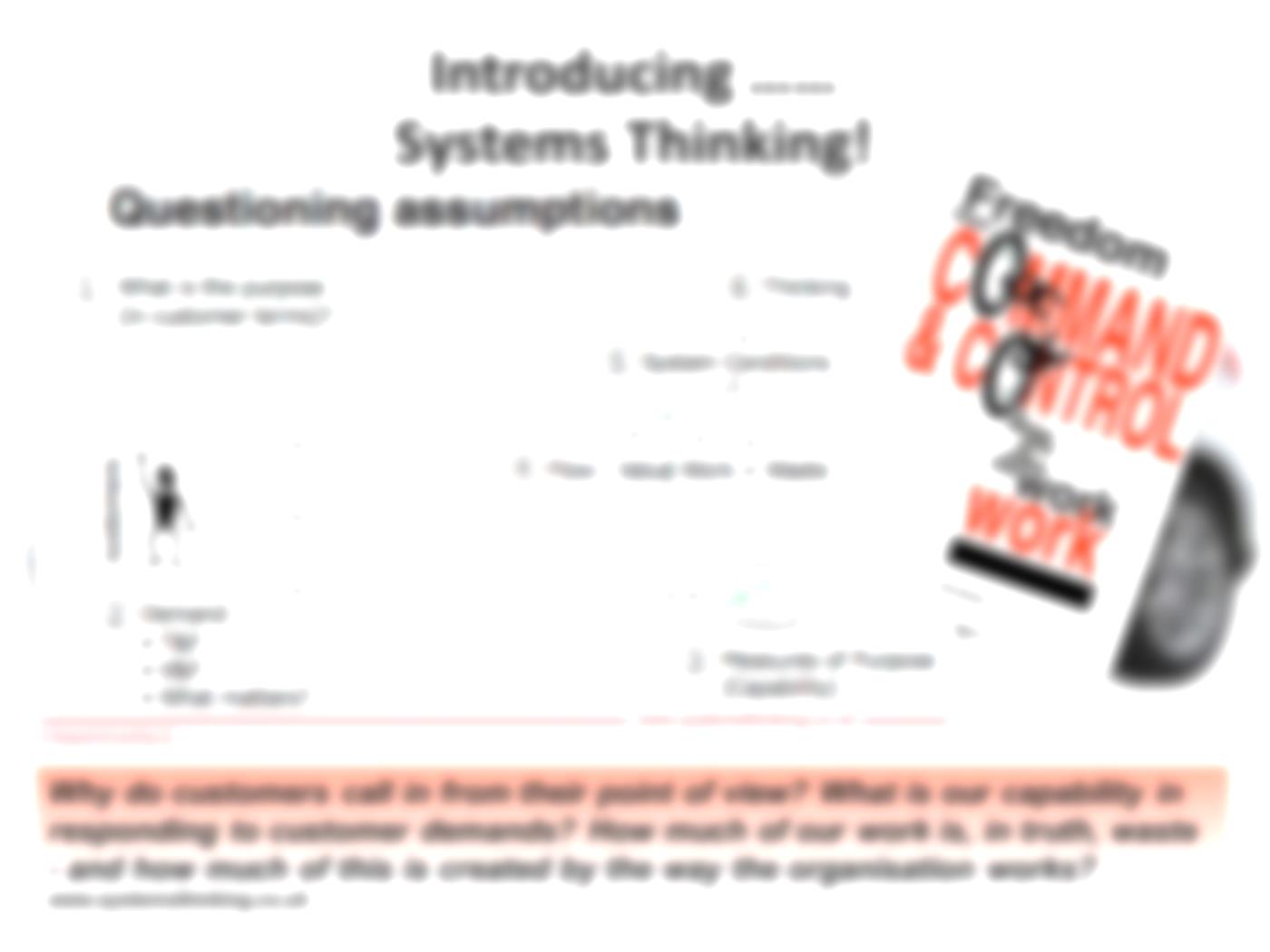 Introducing ……
Systems Thinking!
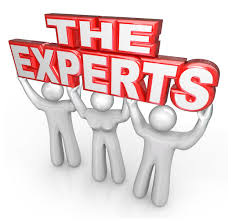 Each module led by a group of front line practitioners ….
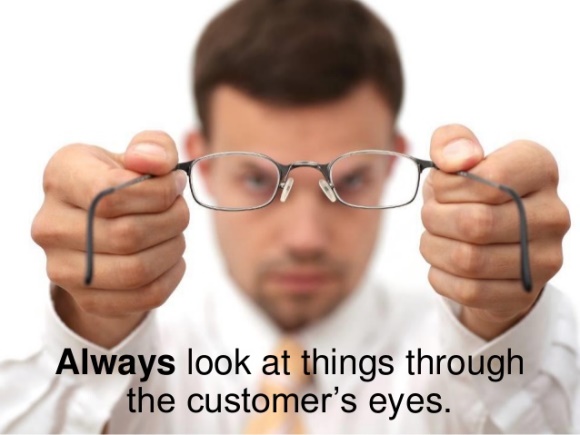 Thinking outside the box, analysing demand, looking at the service through customers eyes….
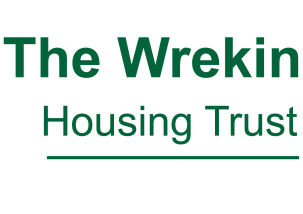 Cadre sample screens
skills
[Speaker Notes: A fancy way of saying keep it simple at the sharp end

Organisations who imagine all sort of complexity on the mobile – raising orders – NO,NO,NO

Throw away preconceptions, take expert guidance]
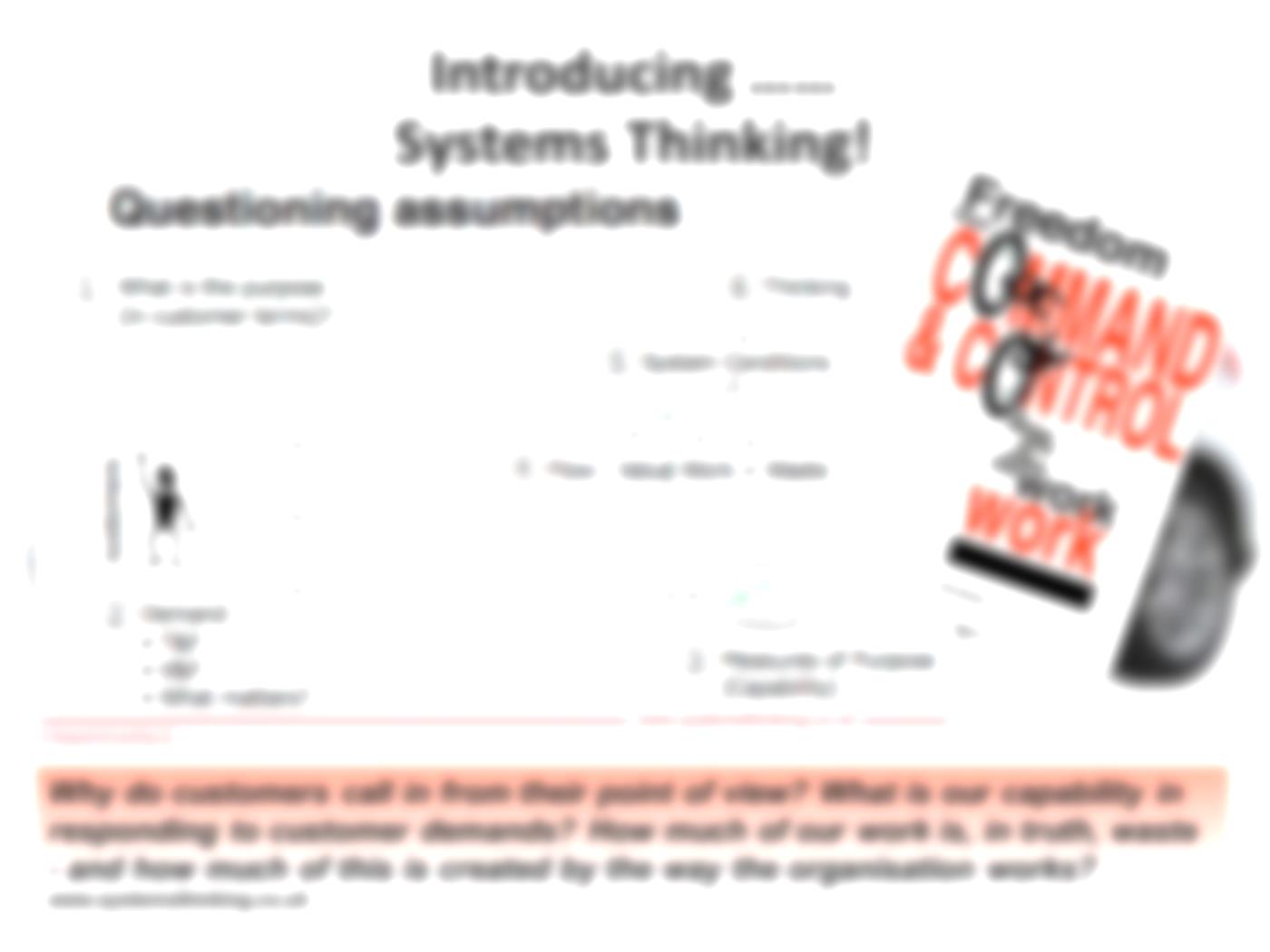 Introducing ……
Systems Thinking!
Fresh thinking, fresh ideas, new approaches….
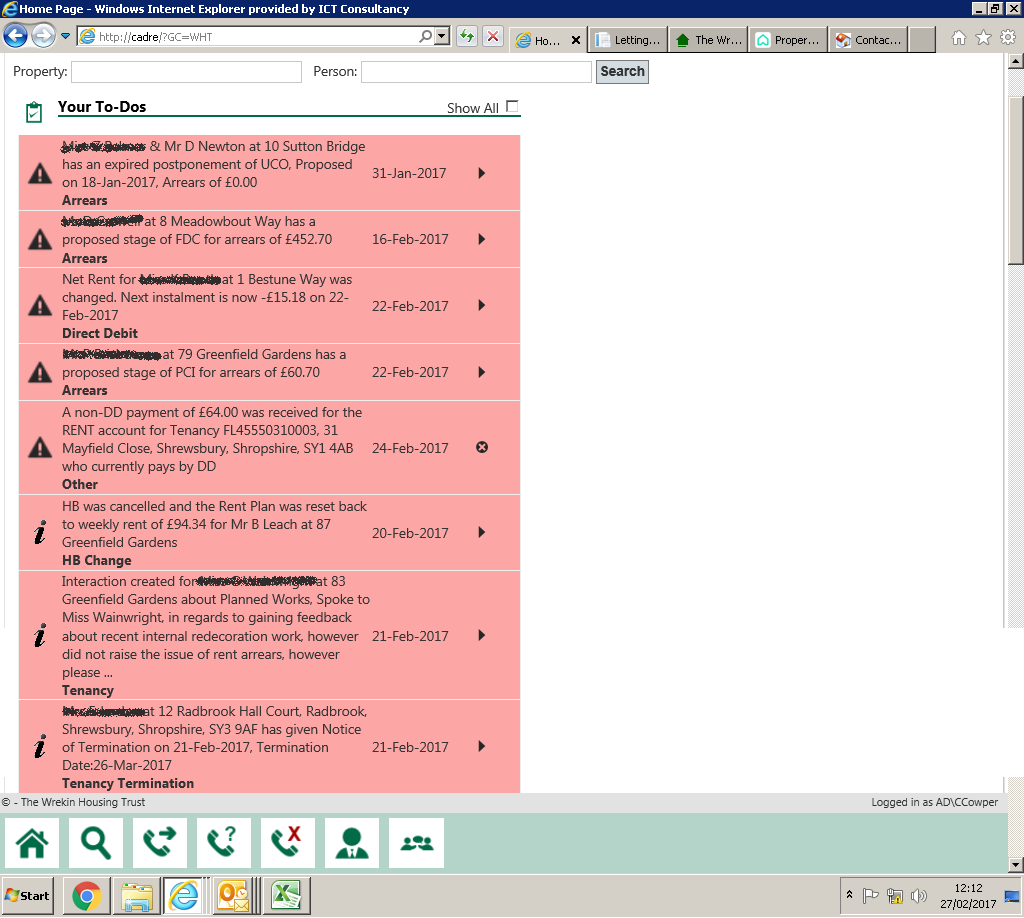 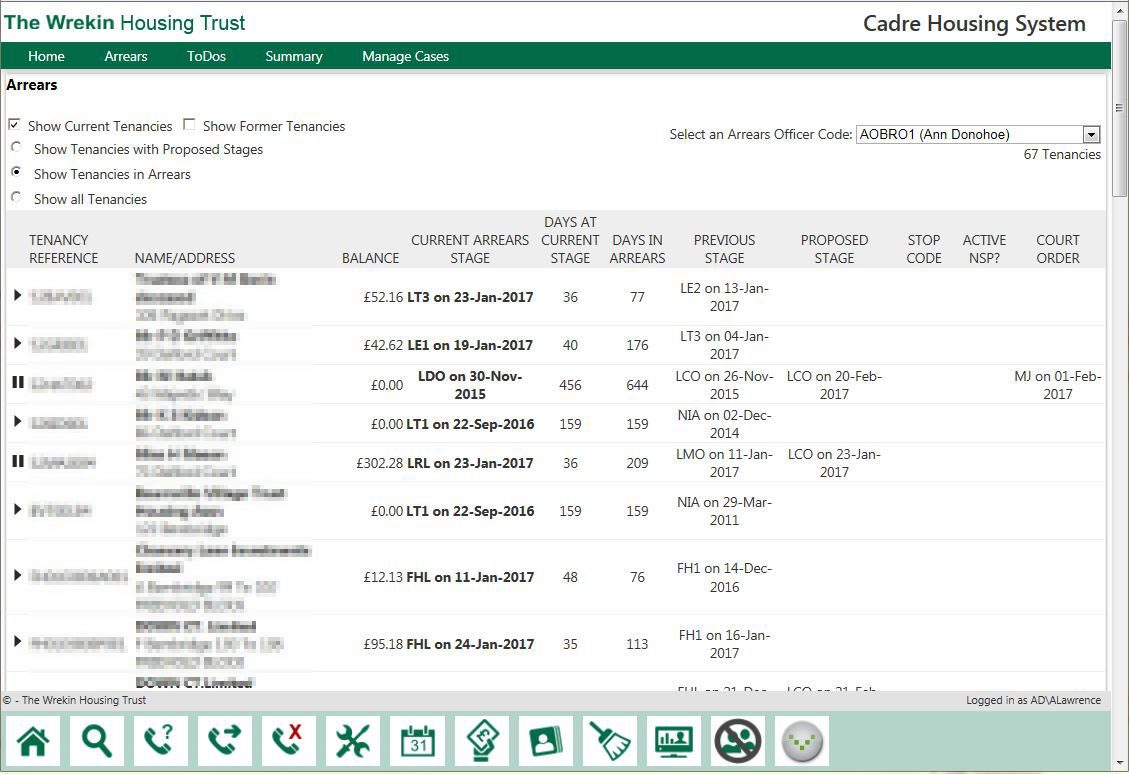 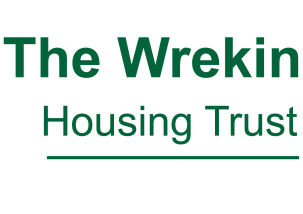 Cadre accrosstix
skills
[Speaker Notes: A fancy way of saying keep it simple at the sharp end

Organisations who imagine all sort of complexity on the mobile – raising orders – NO,NO,NO

Throw away preconceptions, take expert guidance]
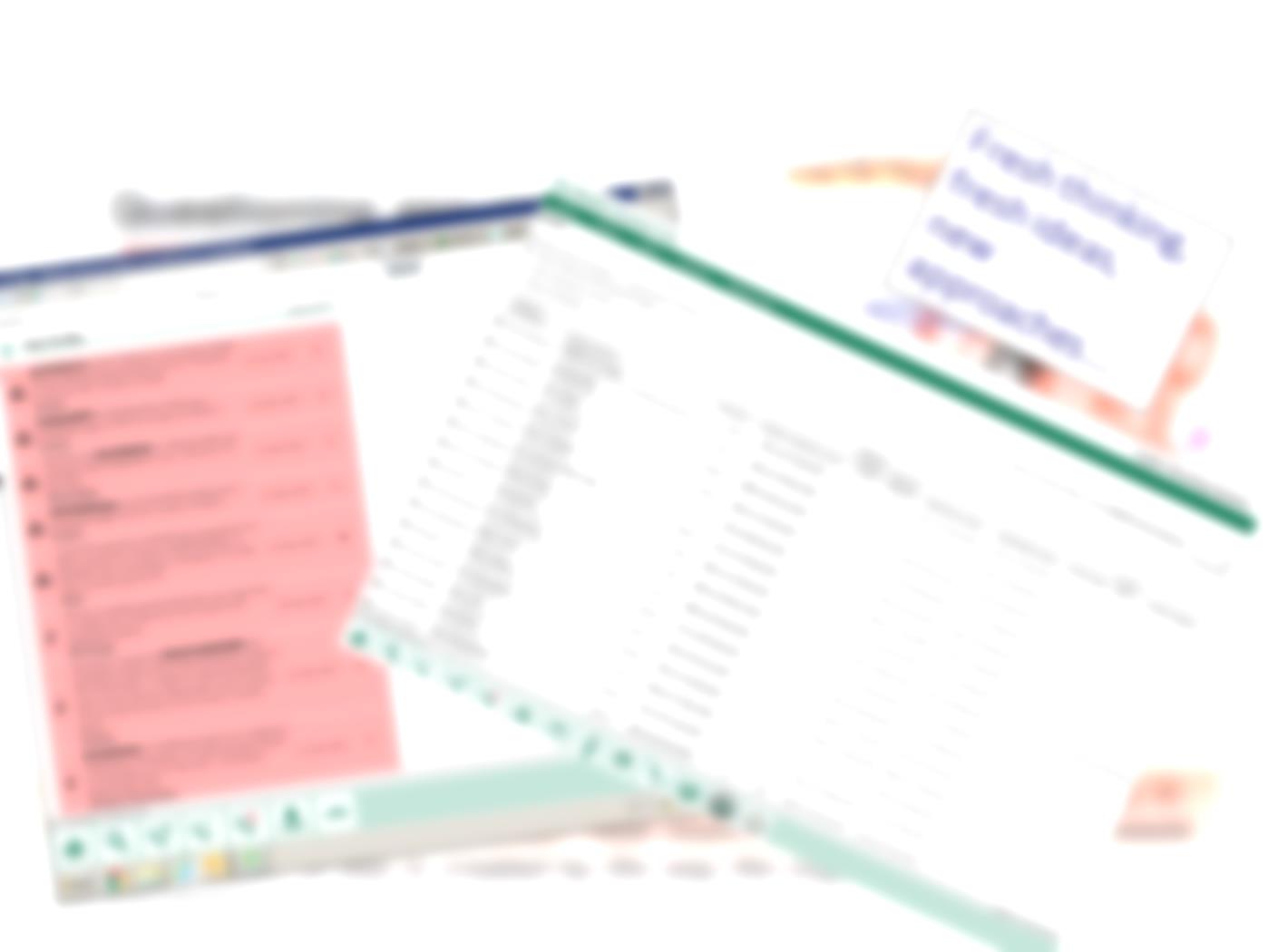 21st Century ready
Innovative design and technically up to date
C
A
D
R
E
urrent
daptable
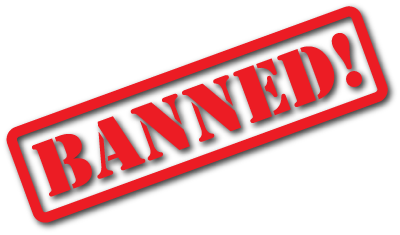 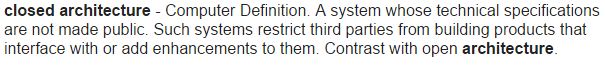 ependable
elevant
OPEN!
nabling
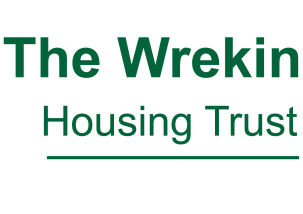 21st century ready
skills
[Speaker Notes: A fancy way of saying keep it simple at the sharp end

Organisations who imagine all sort of complexity on the mobile – raising orders – NO,NO,NO

Throw away preconceptions, take expert guidance]
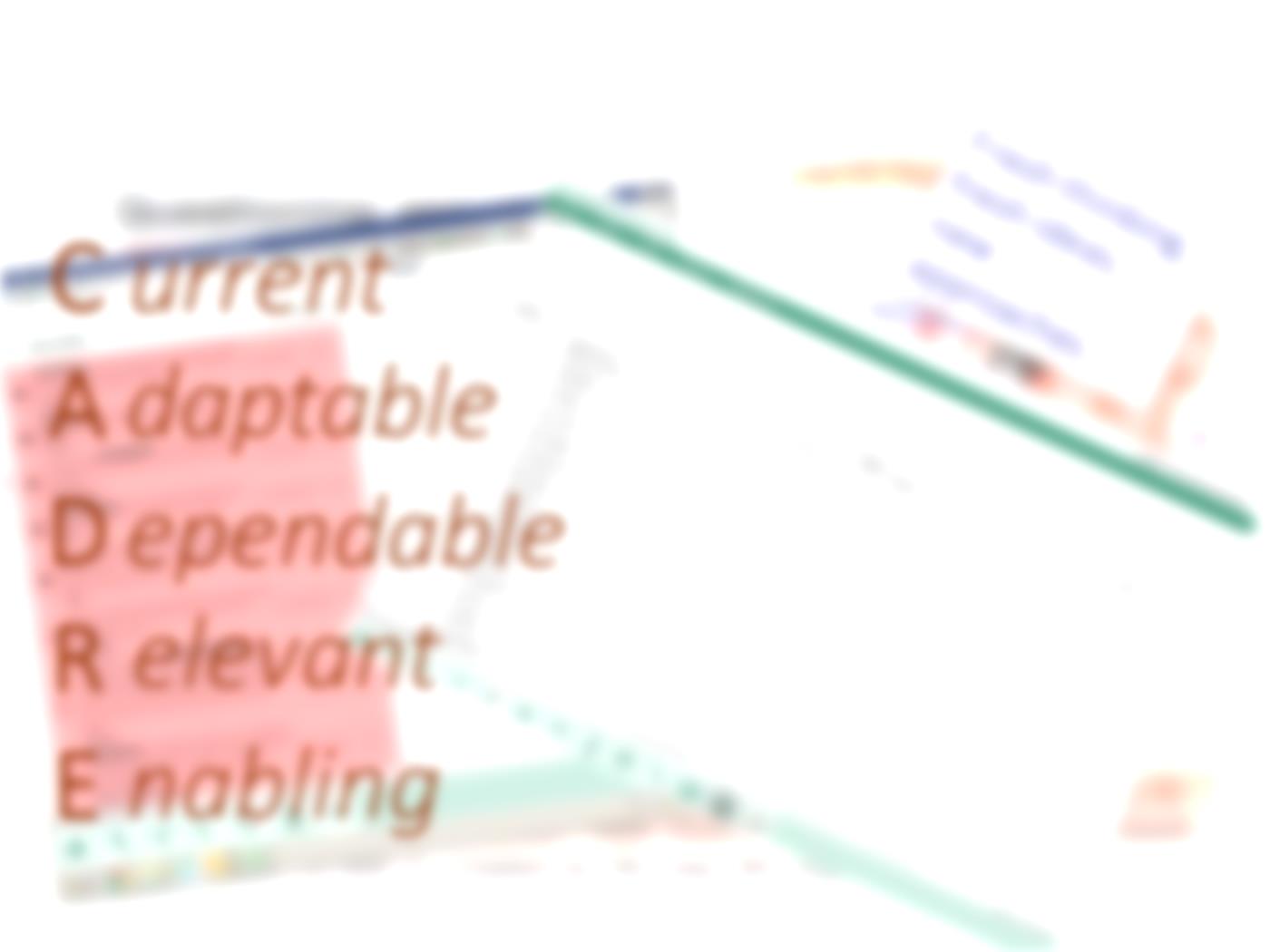 21st Century ready
Innovative design and technically up to date
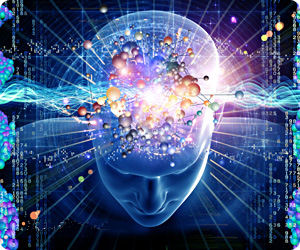 Microsoft .Net Framework
Microsoft SQL
Browser Based, Cloud/SaaS ready
External Integration
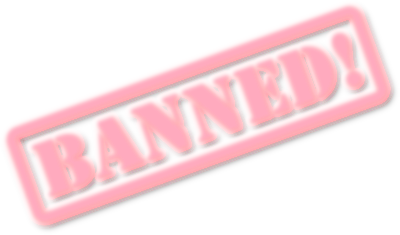 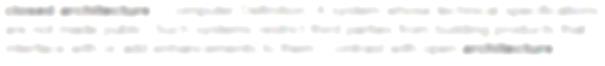 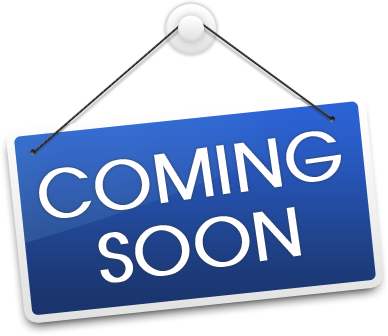 MySQL database support
Disaster resilience, hot failover
MARKET LAUNCH !!!
OPEN!
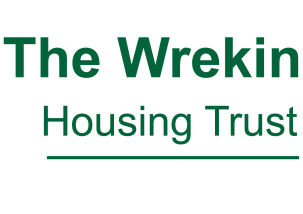 21st century ready plain
skills
[Speaker Notes: A fancy way of saying keep it simple at the sharp end

Organisations who imagine all sort of complexity on the mobile – raising orders – NO,NO,NO

Throw away preconceptions, take expert guidance]
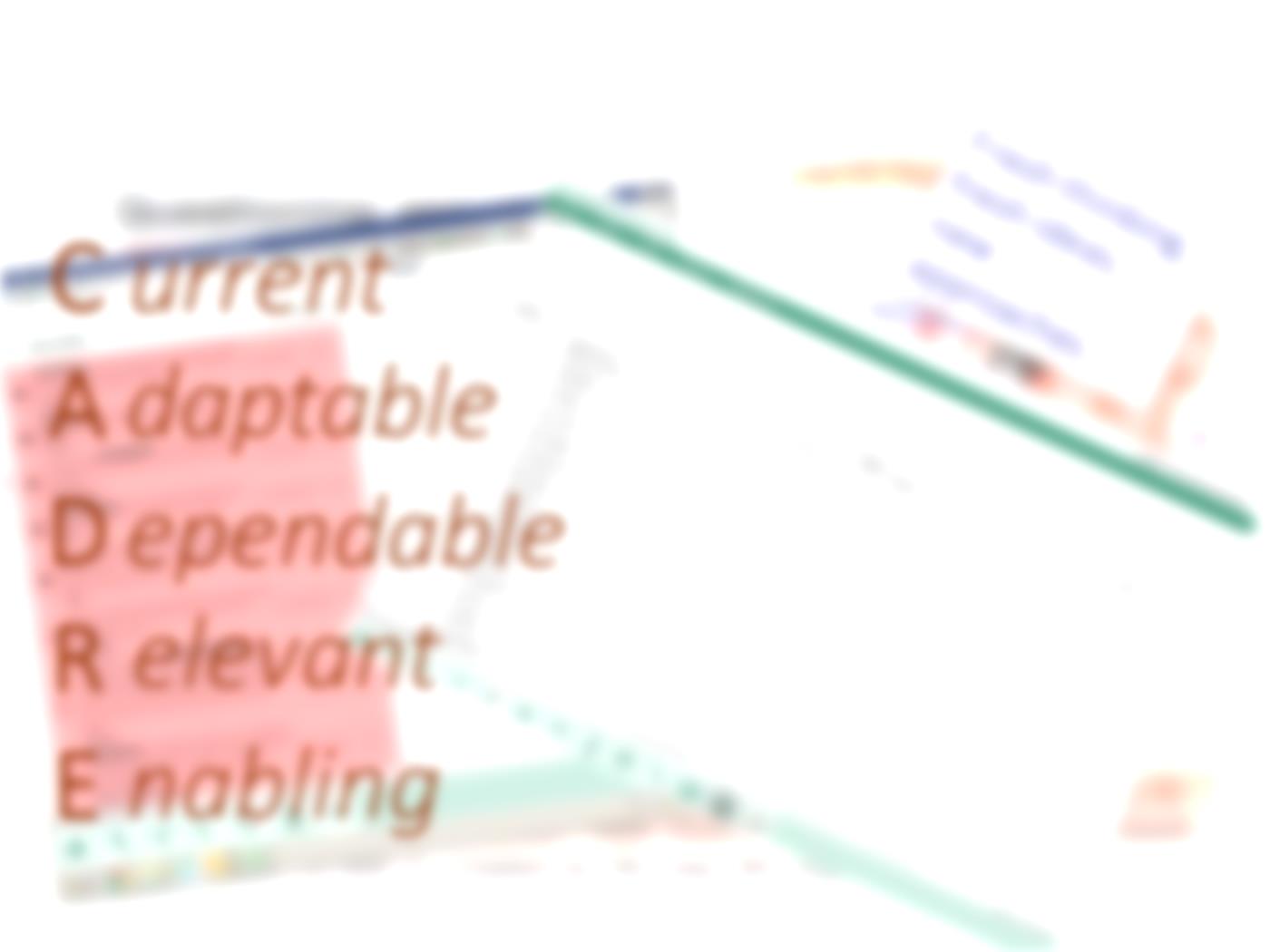 21st Century ready
Innovative design and technically up to date
plain English! ……
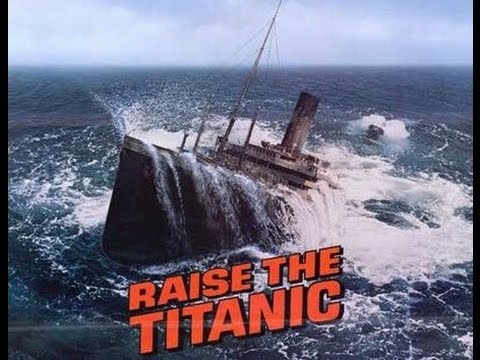 No more processor stretching, fingers-crossed, Weekly/Fortnightly Debit Raise!
Arrears now!
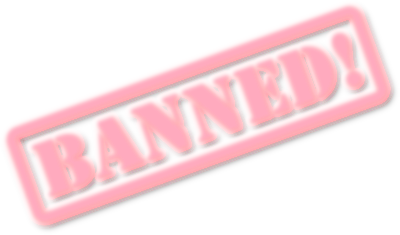 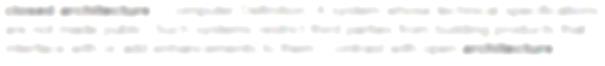 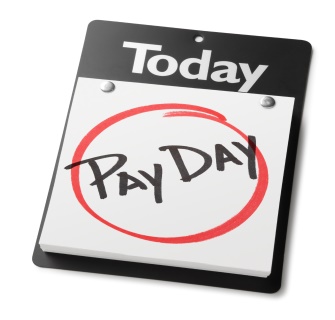 Flexible instalment plans – personalised to fit paydays
OPEN!
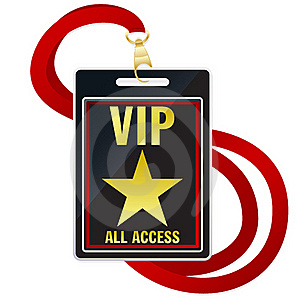 anyone with a browser, on any device can access!
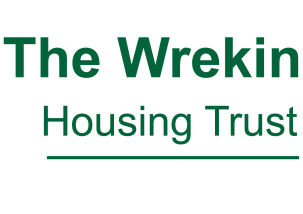 Change for the better
skills
[Speaker Notes: A fancy way of saying keep it simple at the sharp end

Organisations who imagine all sort of complexity on the mobile – raising orders – NO,NO,NO

Throw away preconceptions, take expert guidance]
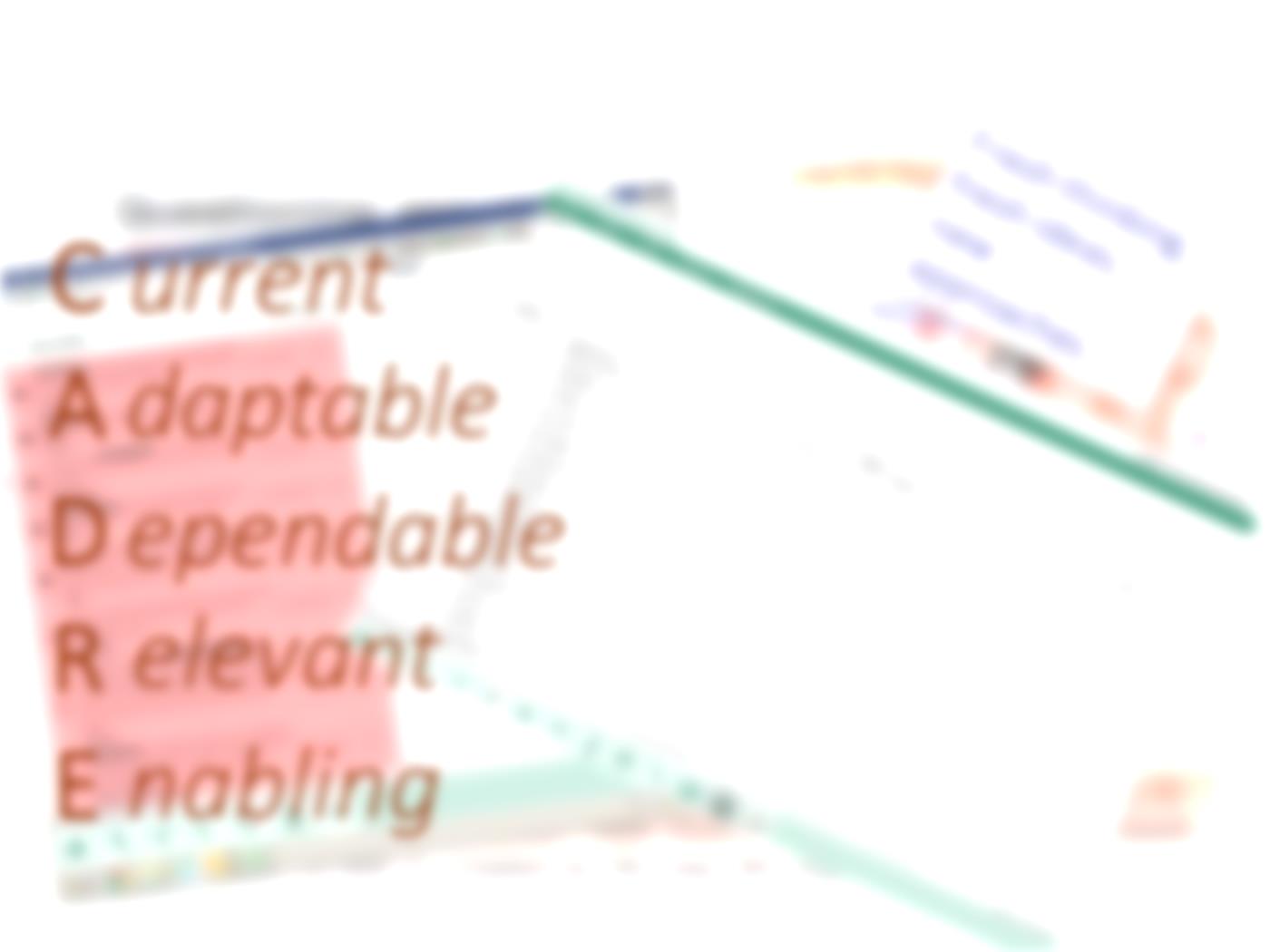 Change for the better ?
Before and After!
Product of its age!
Rambling
Costly 
Supplier dictated level & pace of change
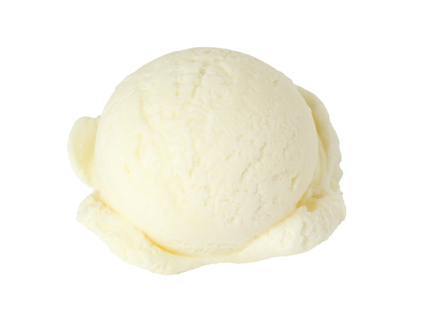 Before
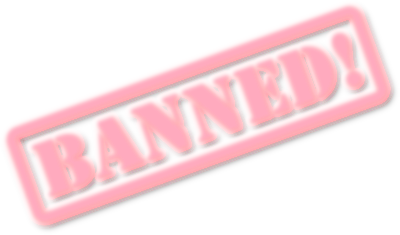 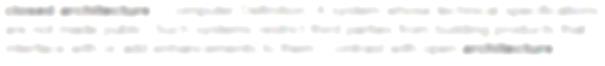 Refreshed and current
Usable and intuitive
Investing in our future
Unfettered freedom to evolve
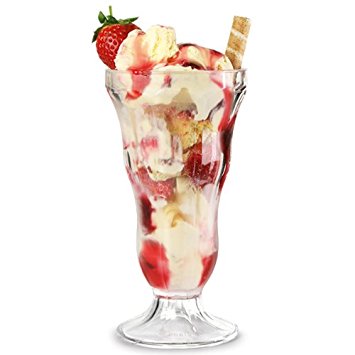 OPEN!
After!
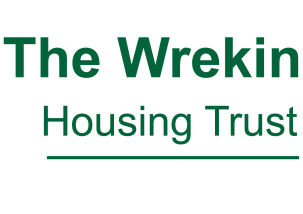 Questions
skills
[Speaker Notes: A fancy way of saying keep it simple at the sharp end

Organisations who imagine all sort of complexity on the mobile – raising orders – NO,NO,NO

Throw away preconceptions, take expert guidance]
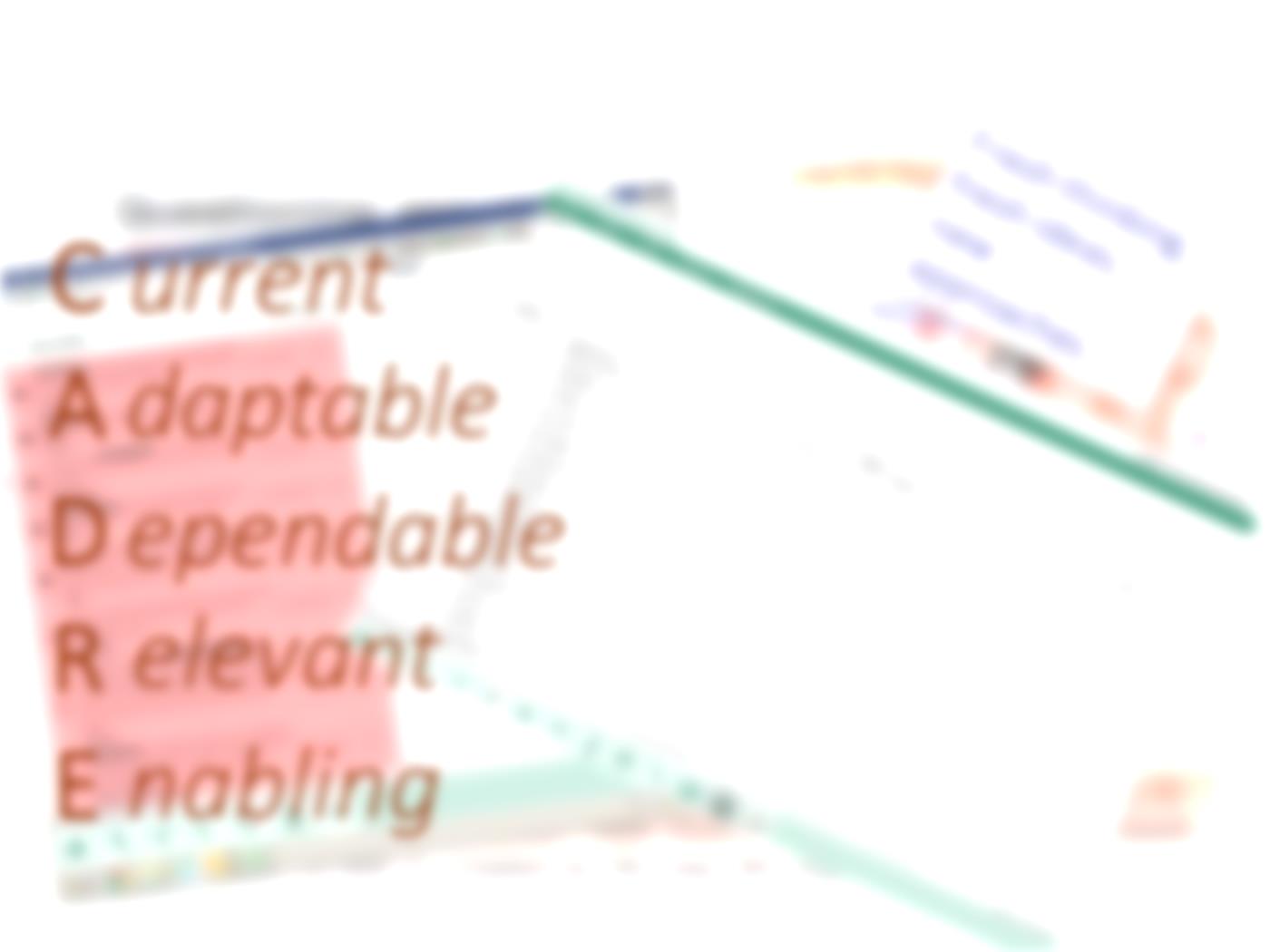 Change for the better ?
Questions?
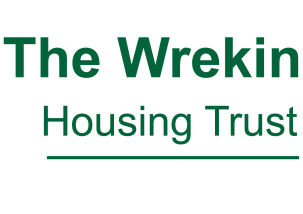 skills
[Speaker Notes: A fancy way of saying keep it simple at the sharp end

Organisations who imagine all sort of complexity on the mobile – raising orders – NO,NO,NO

Throw away preconceptions, take expert guidance]